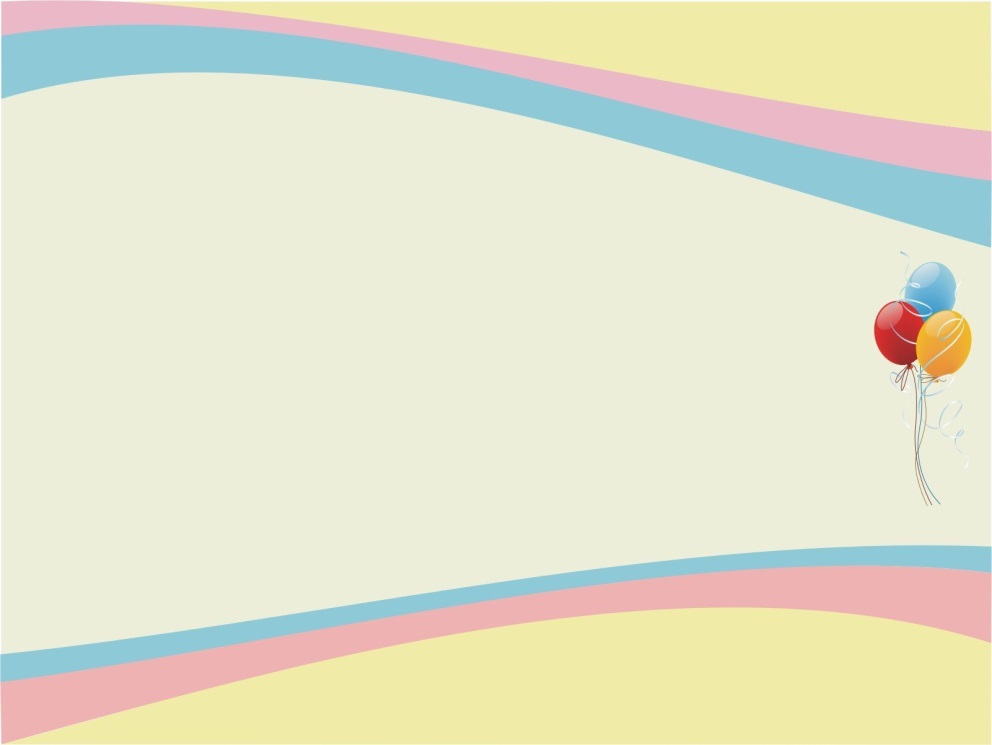 Муниципальное  бюджетное дошкольное образовательное учреждение  детский сад комбинированного вида № 24 
«Золотая рыбка»
г. Ессентуки
Мастер - класс для педагогов
«Координационная лестница как эффективное средство развития  координационных способностей у детей дошкольного 
возраста с нарушением речи »
Составитель: учитель-логопед Пигунова Н.И.
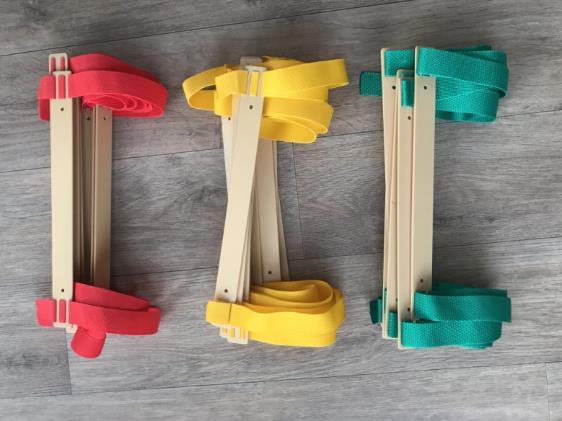 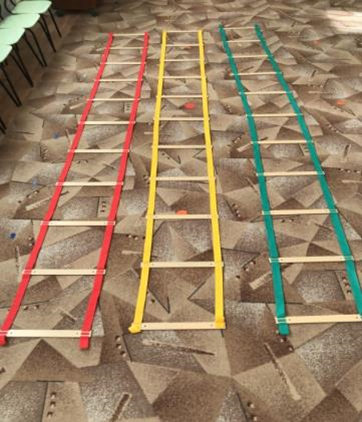 2023 год
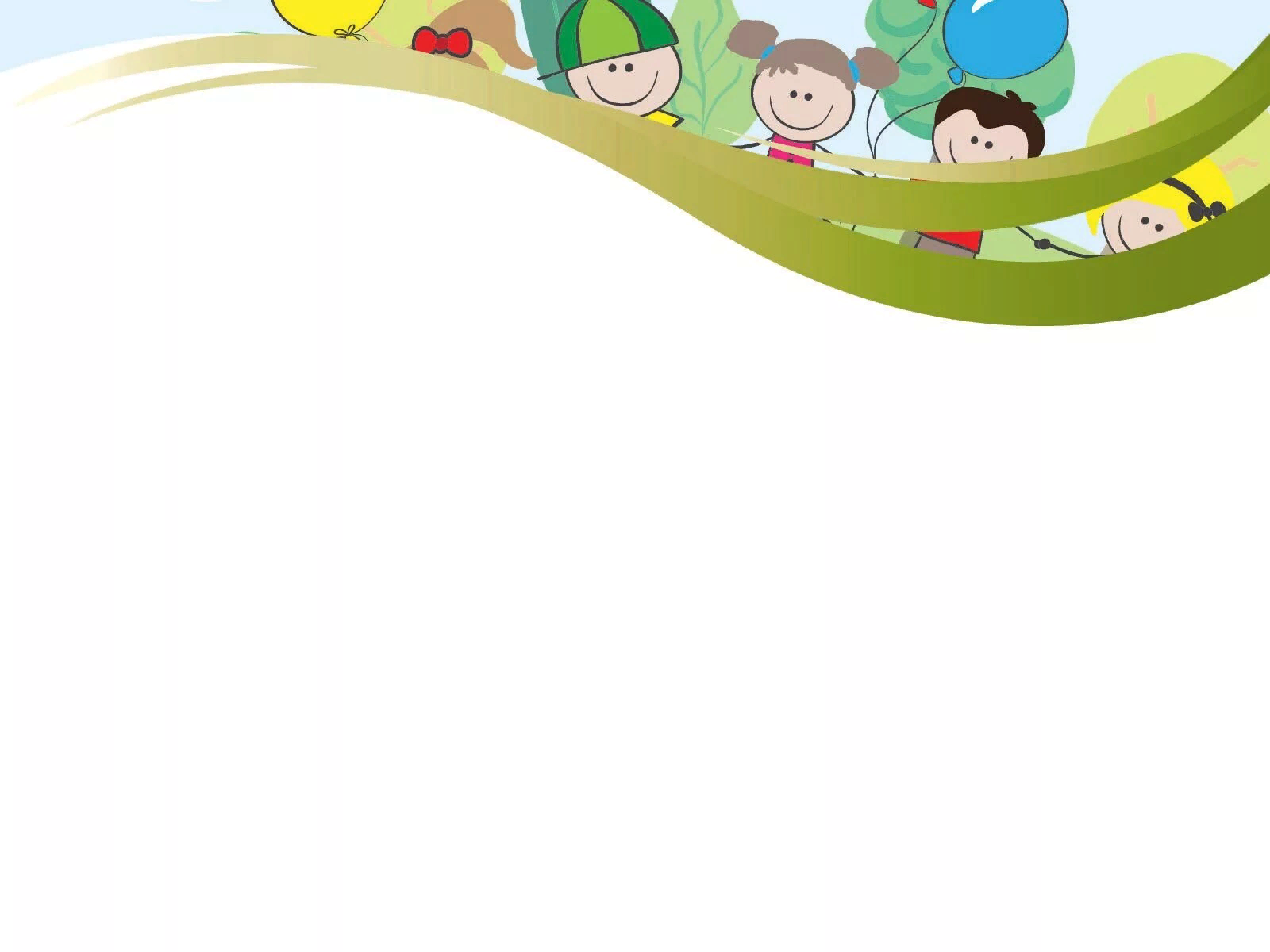 Цель: повышение уровня компетенции педагогов при использовании нового оборудования – координационно-скоростной лестницы для развития координационных способностей у детей дошкольного возраста.
Задачи: 
-достижение максимального взаимодействия и взаимопонимания педагогов в вопросах развития координационных способностей у детей дошкольного возраста;
-совершенствование практических умений и навыков педагогов, необходимых в работе с детьми при использовании координационной лестницы;
-рефлексия собственного профессионального мастерства всеми участниками мастер-класса.
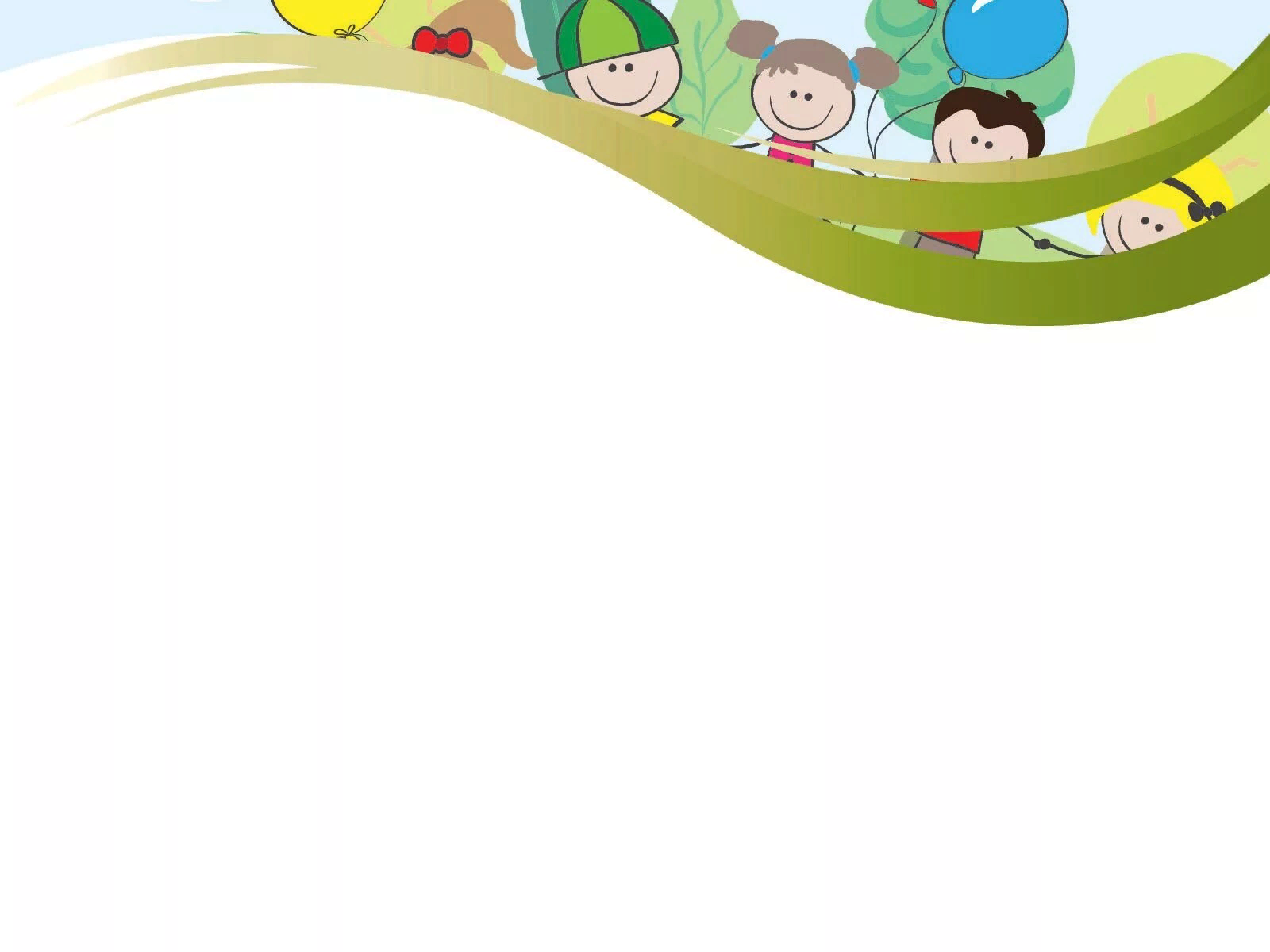 Координация  — процессы согласования активности мышц тела, направленные на успешное выполнение двигательной задачи.
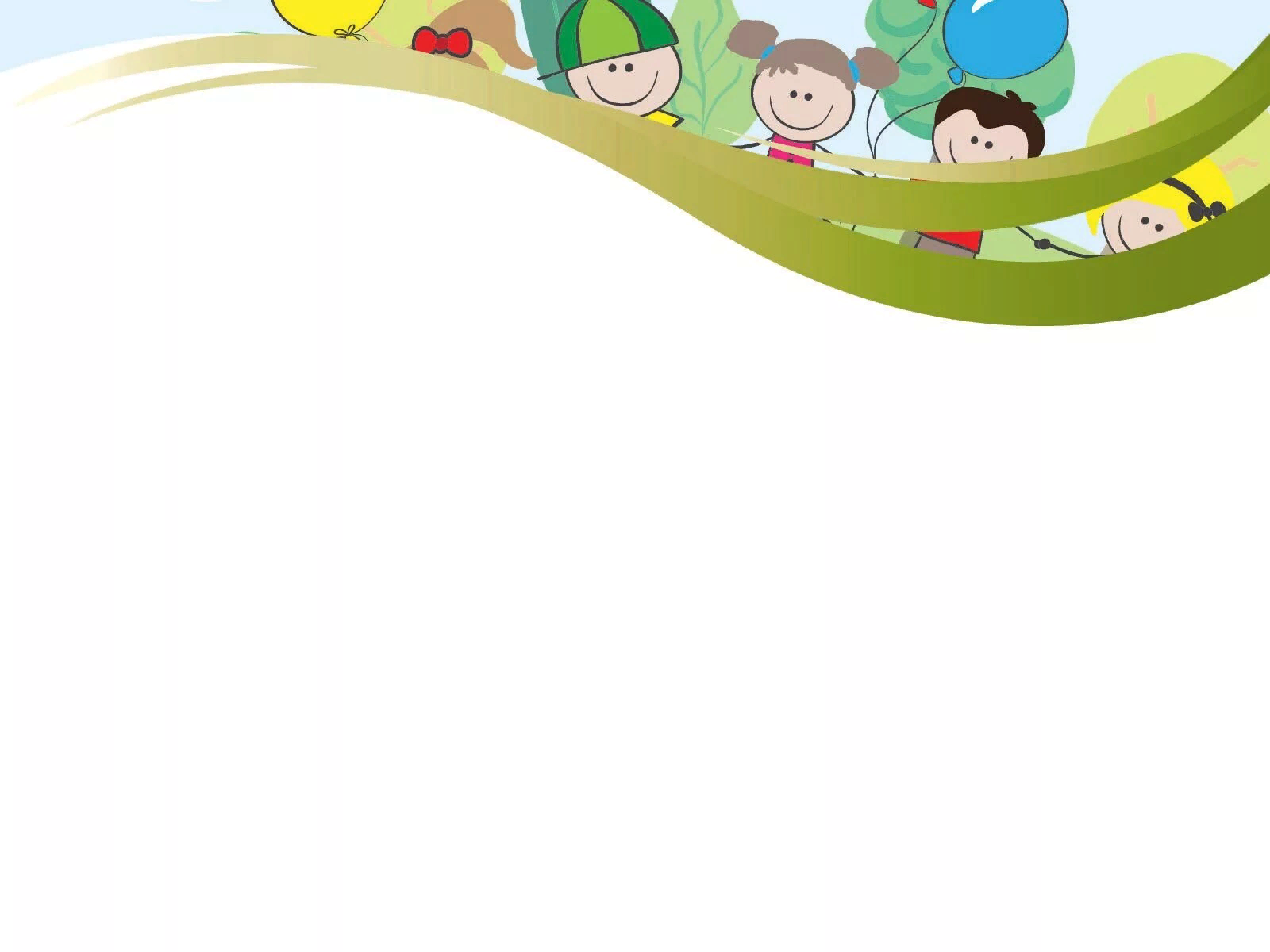 Характерные особенности скоростной лестницы
-вариативность (например, в применении: в разных видах двигательной активности, различных упражнениях; в изготовлении: из разнообразных материалов), -мобильность (компактная, легкая), -доступность (используется детьми всех уровней физической подготовленности, с детьми разного возраста), -безопасность и простота в использовании.
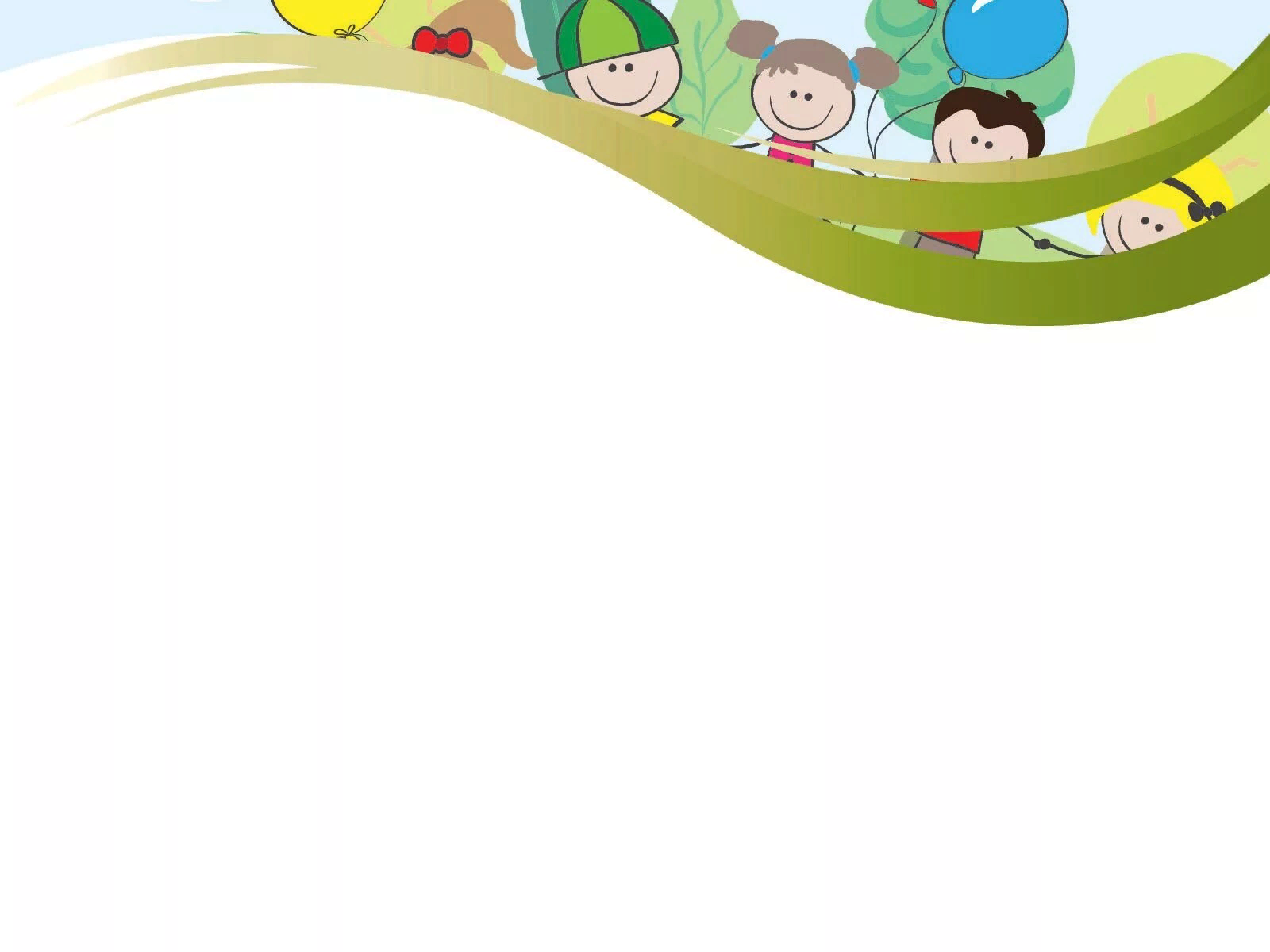 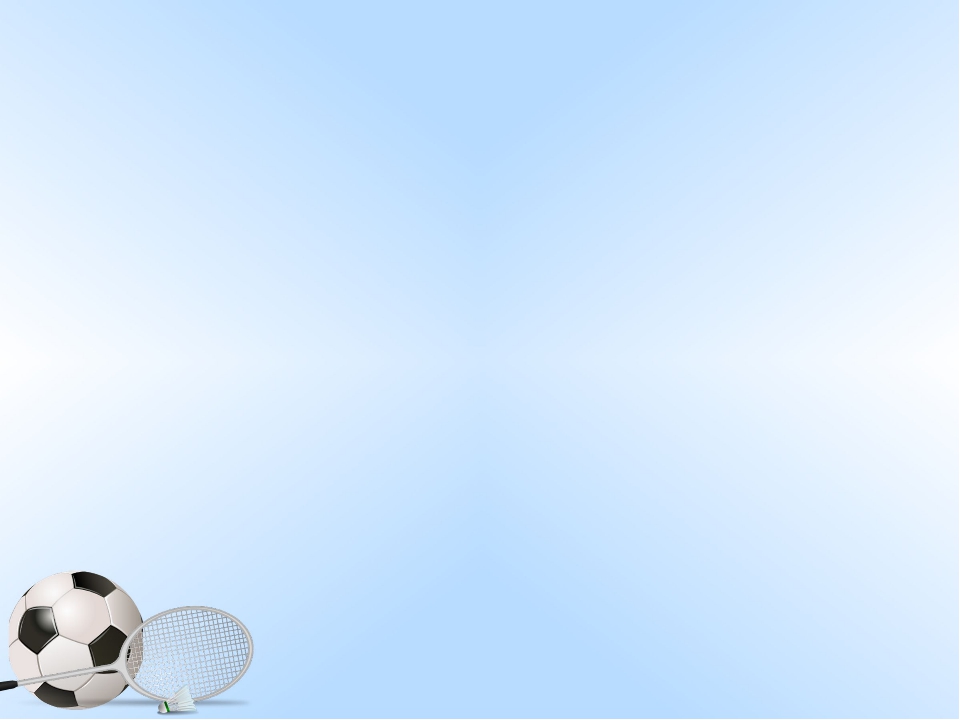 Применение координационной лестницы:
 в организованной образовательной деятельности;
 в свободной двигательной деятельности;
 для индивидуальной работы с детьми;
 в спортивных соревнованиях, развлечениях.
 в коррекционной работе
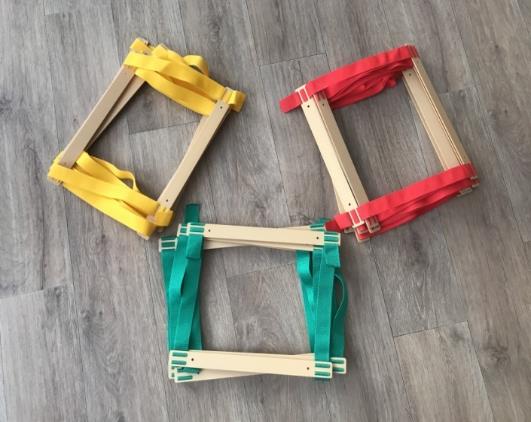 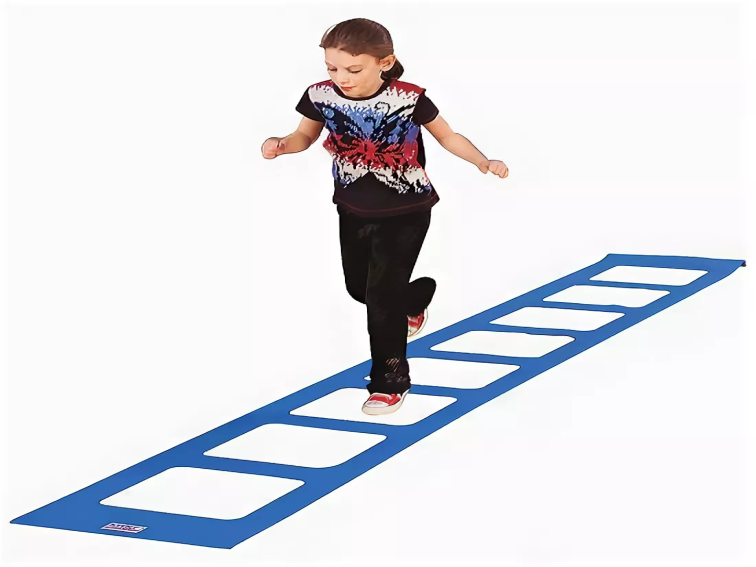 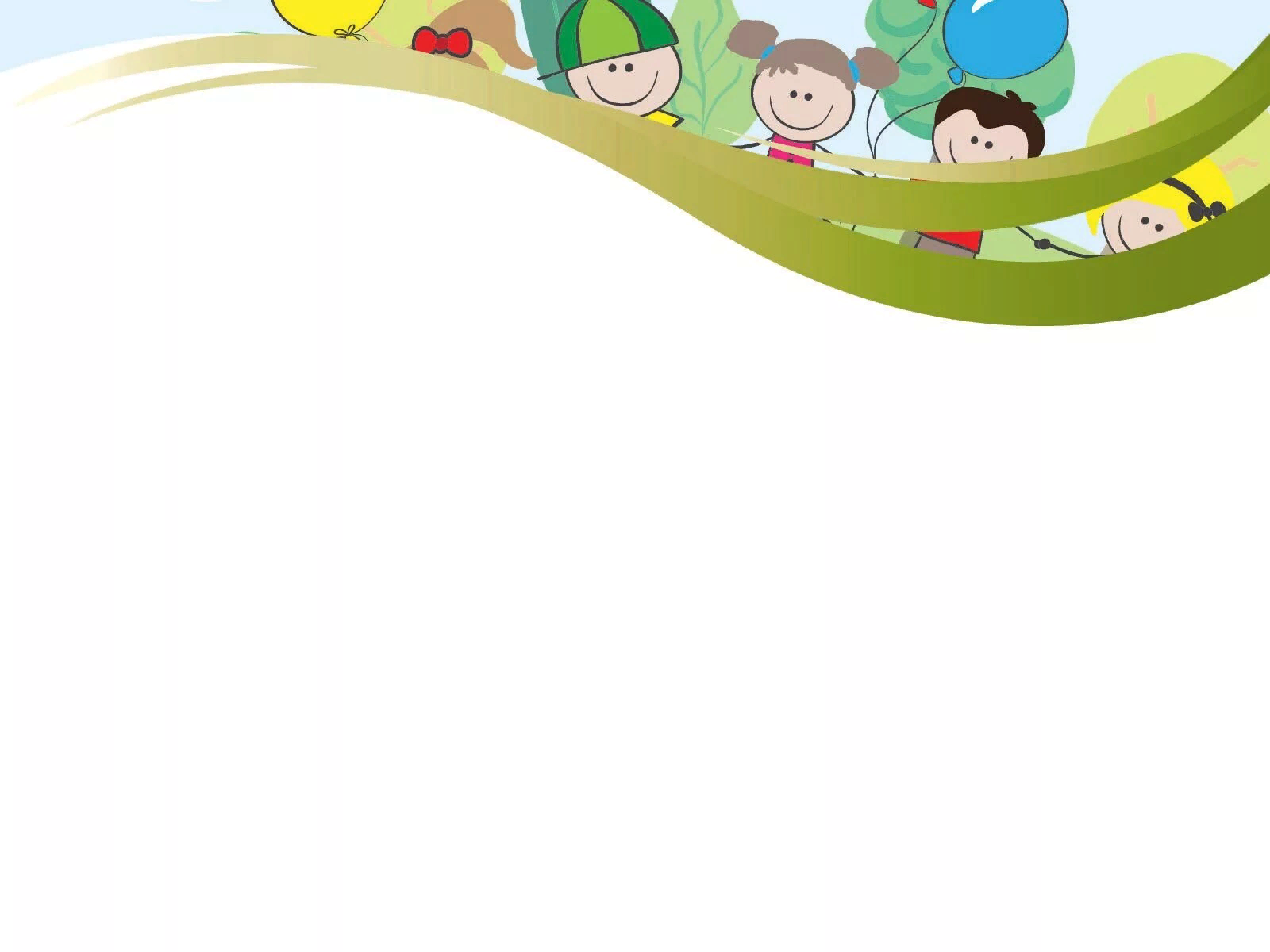 Рекомендации по использованию
1. Обязательная разминка и инструктаж по технике безопасности при выполнении упражнений на координационной лестнице.
 
2. Соблюдение дистанции между детьми 2-3 ячейки.
 
3. Не наступать на перекладины лестницы.
 
4. Правильная техника при  выполнении упражнений на скорость.
 
5. Увеличение скорости выполнения упражнений возможно только при выполнении нескольких подходов.
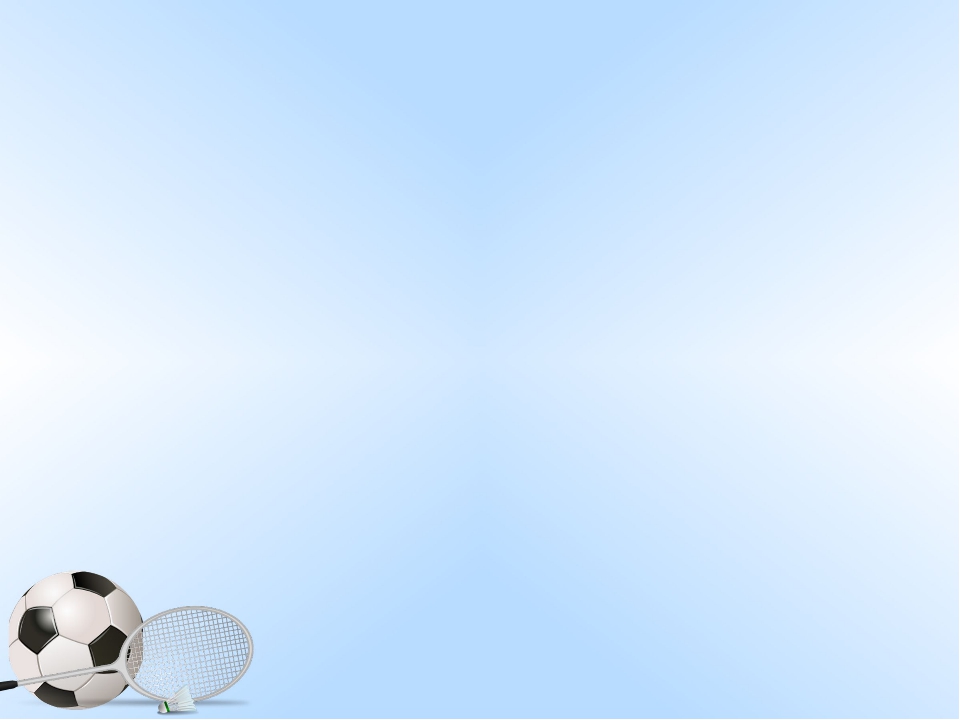 Использование координационной  в физическом развитии дошкольников
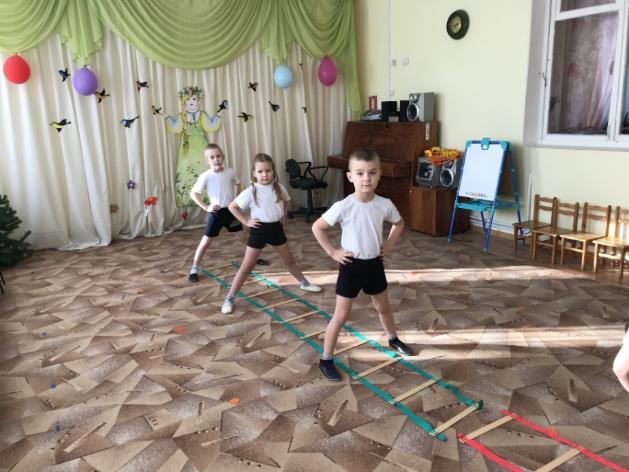 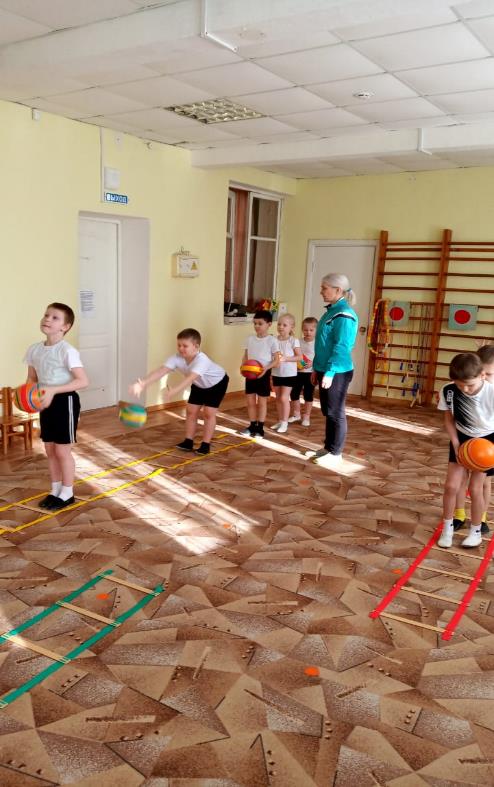 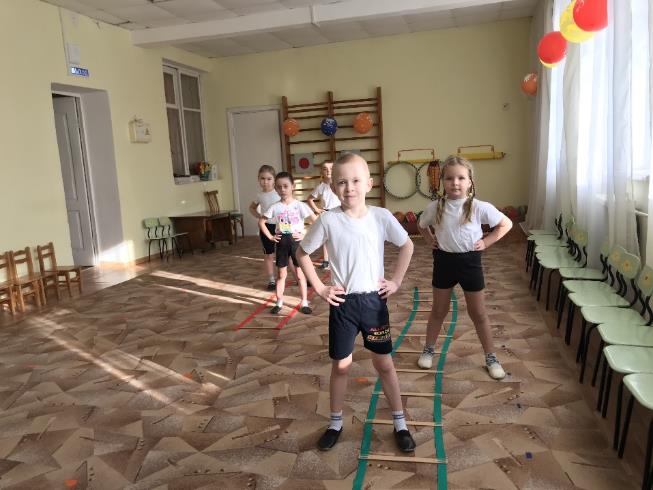 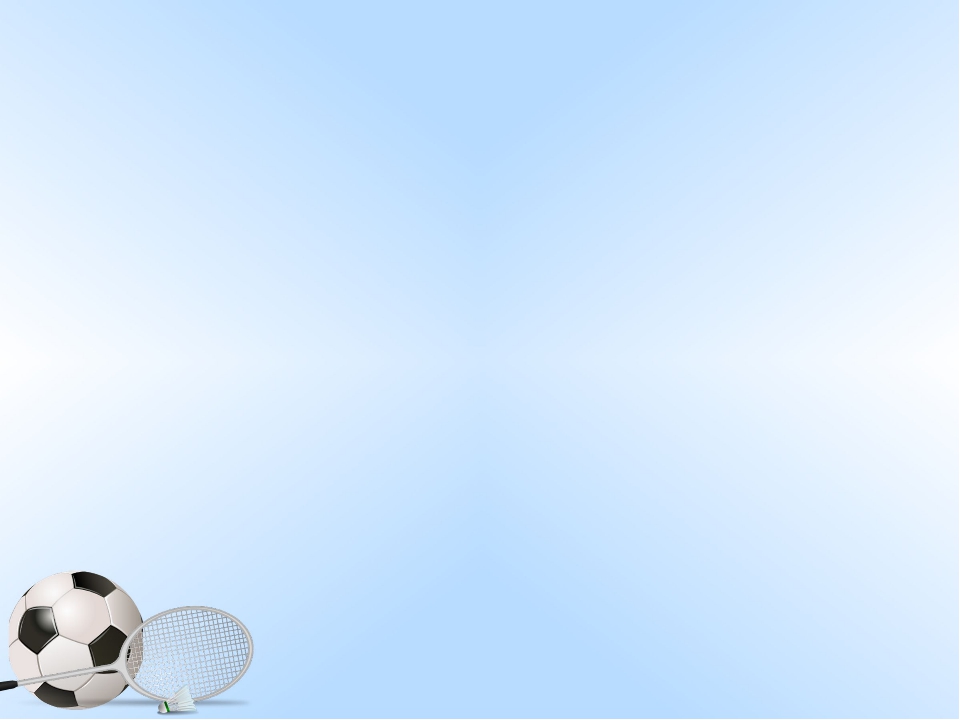 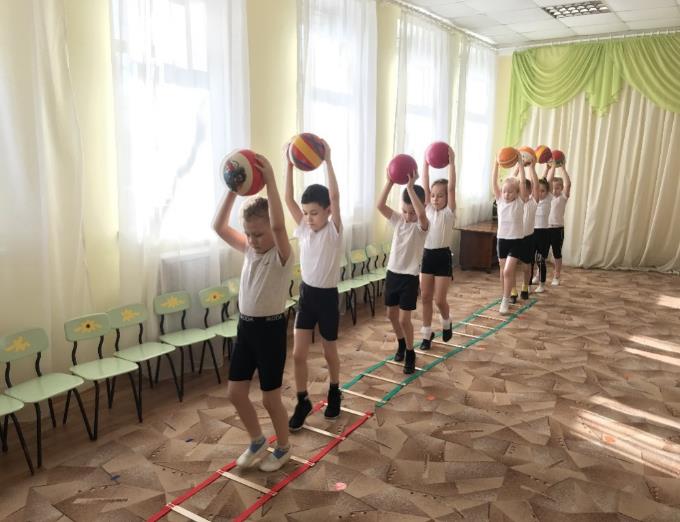 Ходьба на носках
Ходьба на пятках
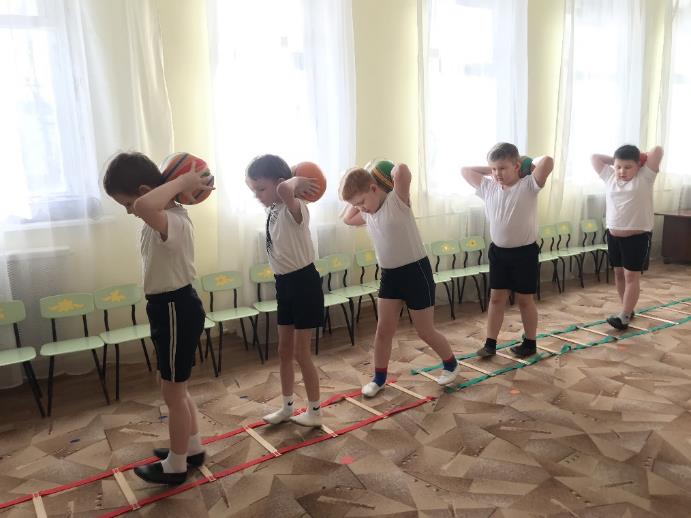 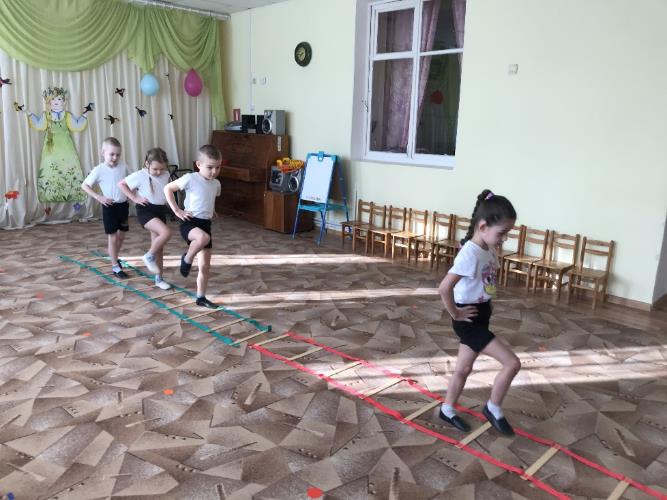 Ходьба с высоким подниманием колен
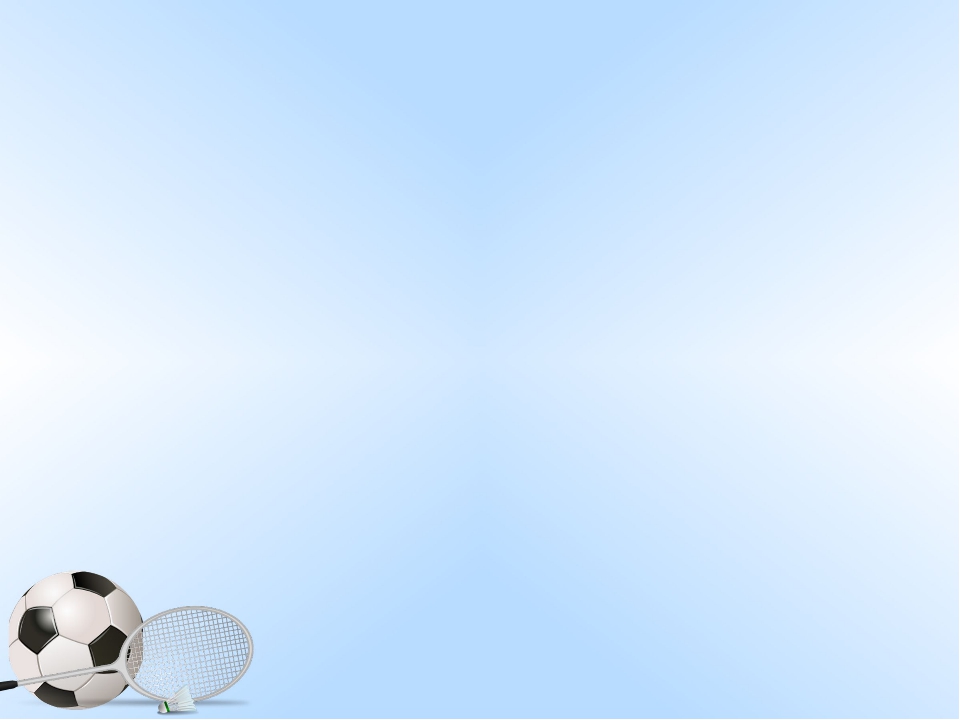 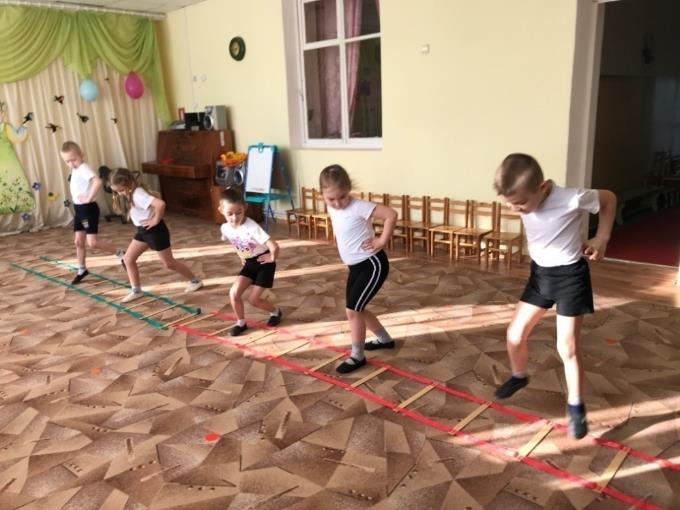 Прыжки га двух ногах по схеме
Прыжки правым боком, каждый раз 
наступая в ячейки поочерёдно правой и 
левой ногой
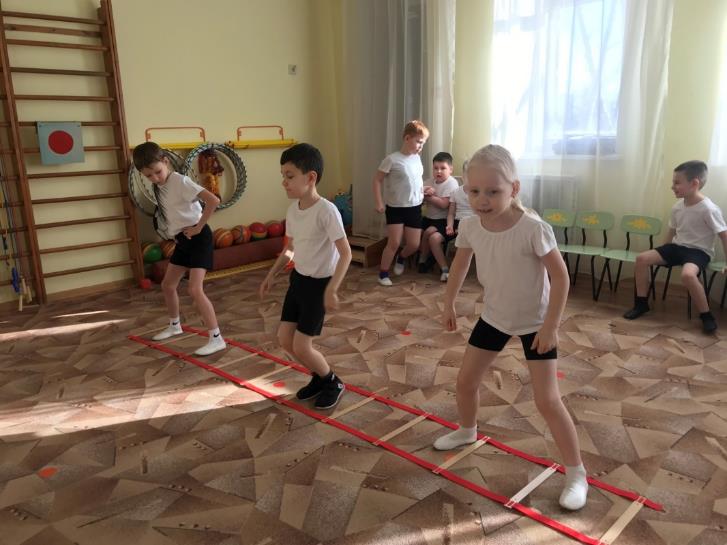 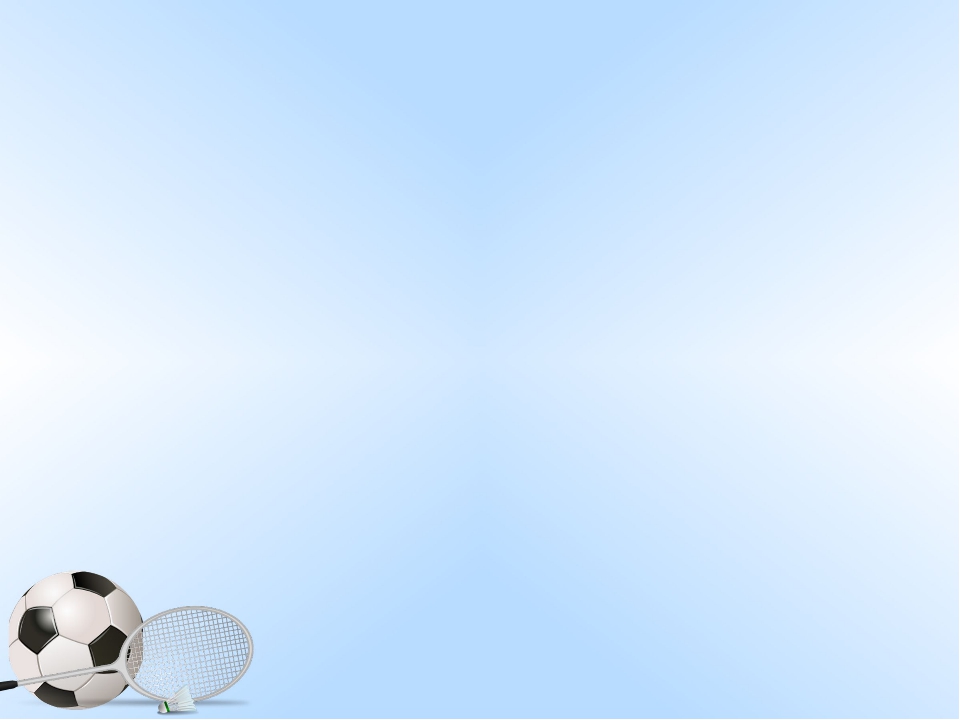 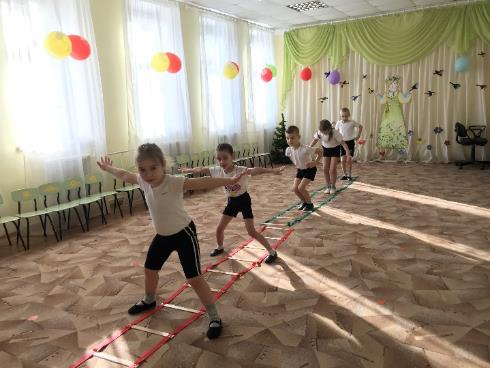 «Классики»
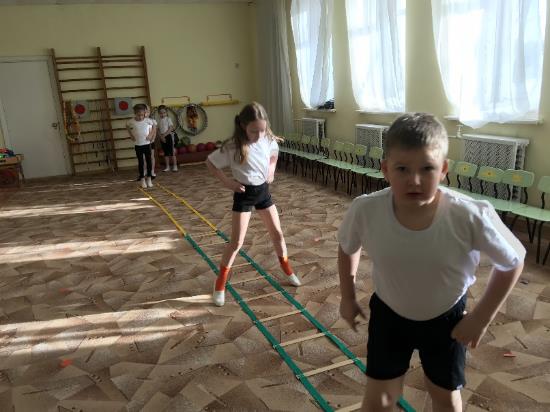 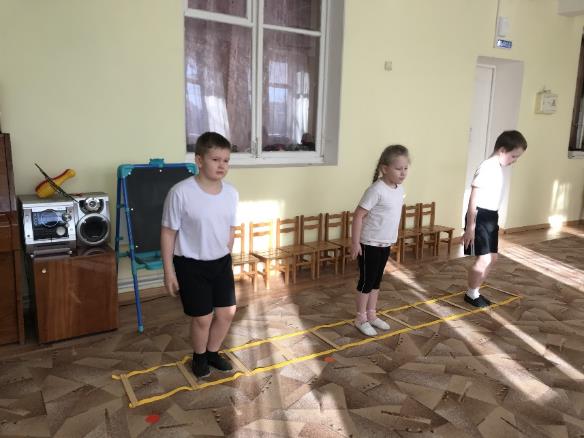 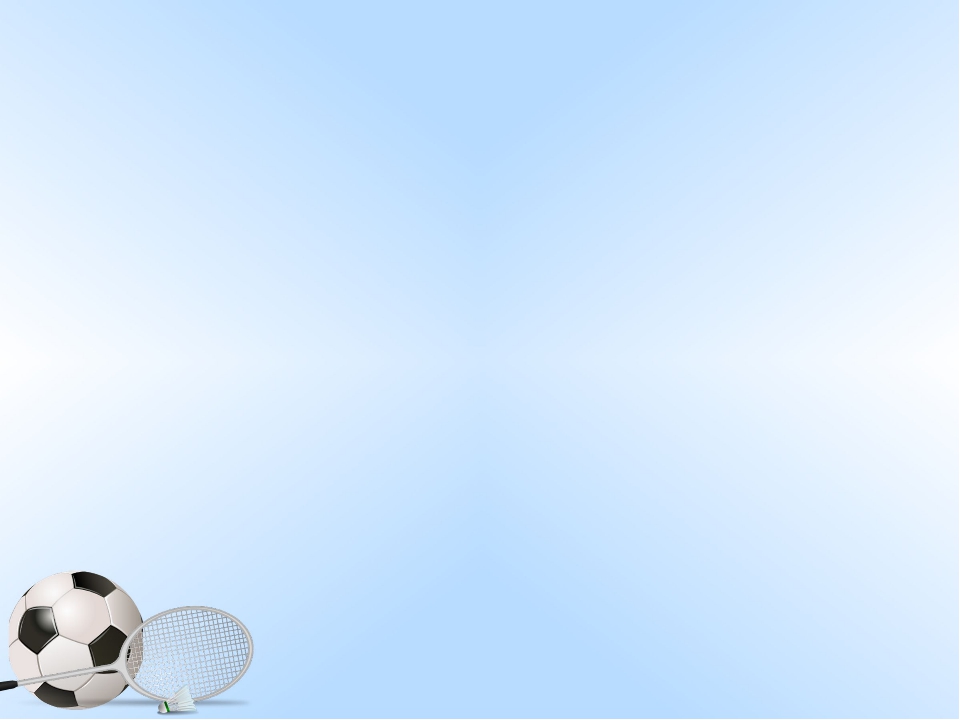 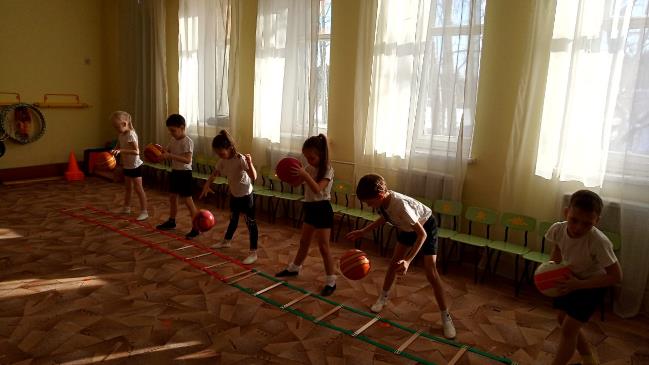 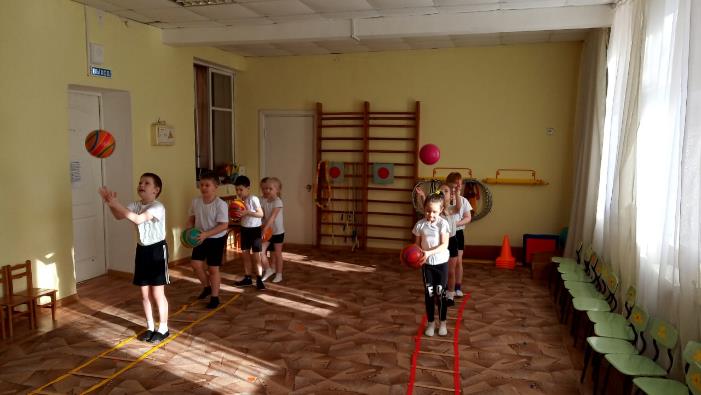 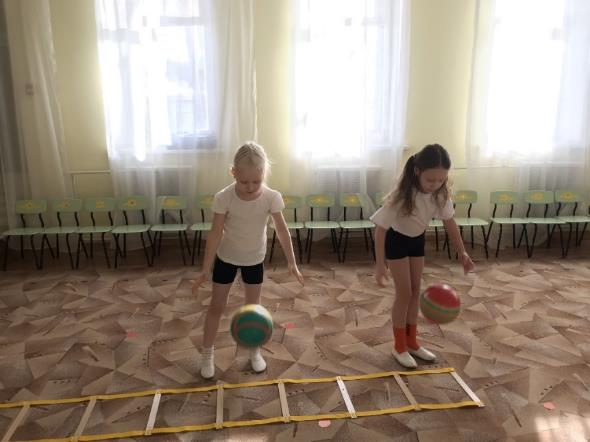 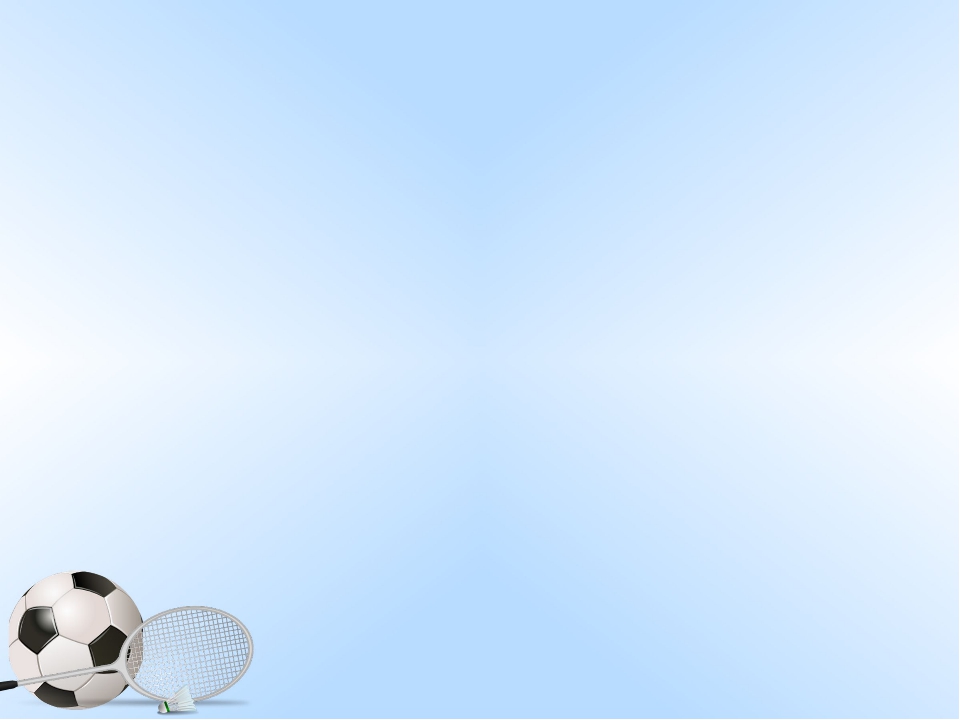 Ведение мяча
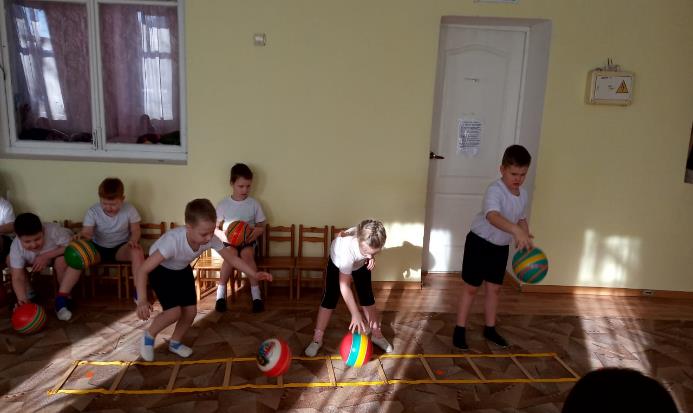 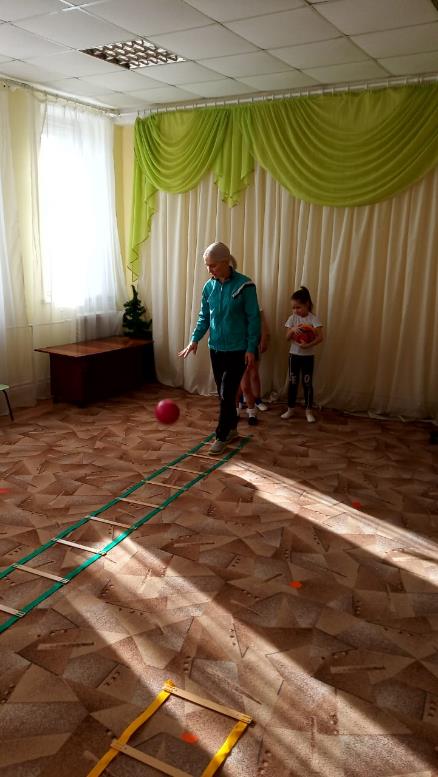 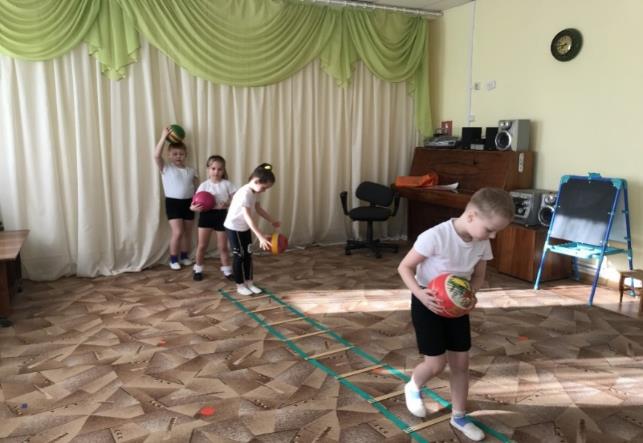 Индивидуальная работа
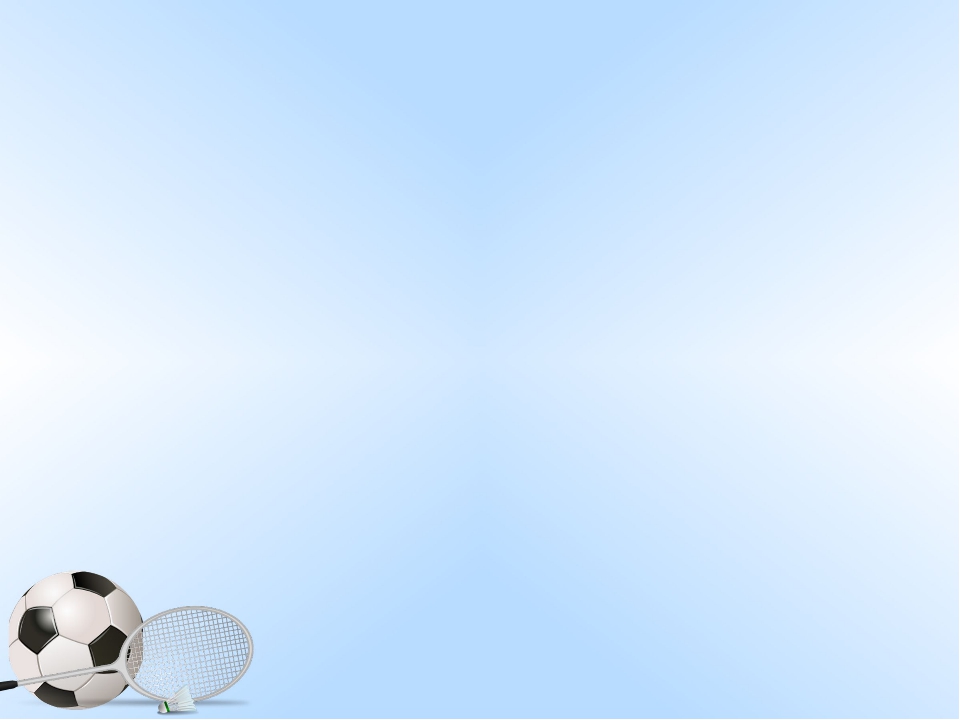 «Дружные пары»
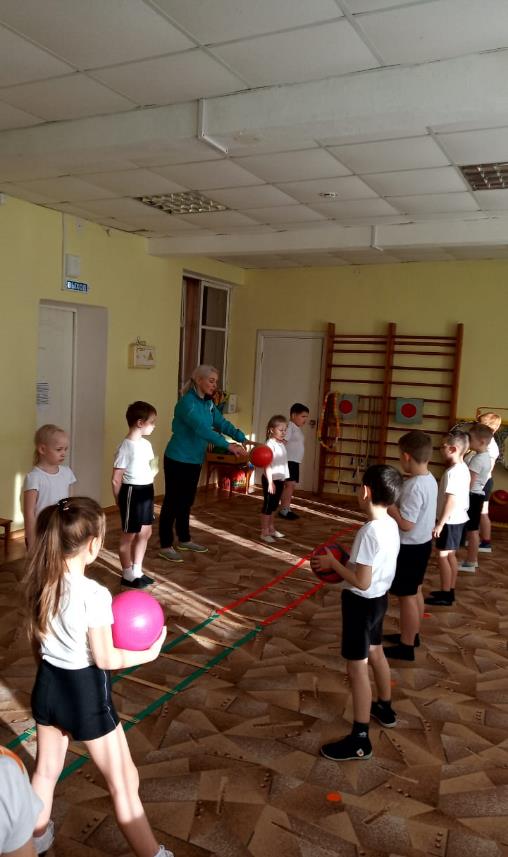 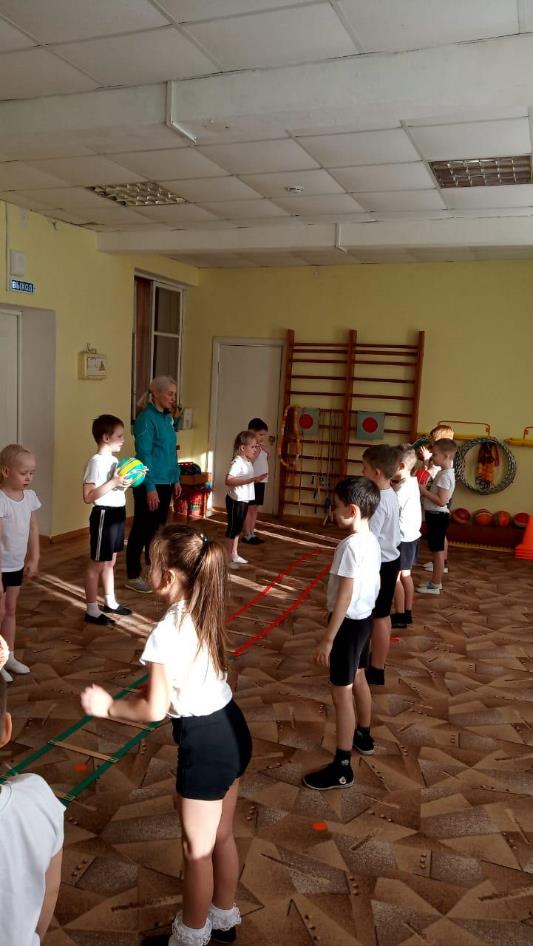 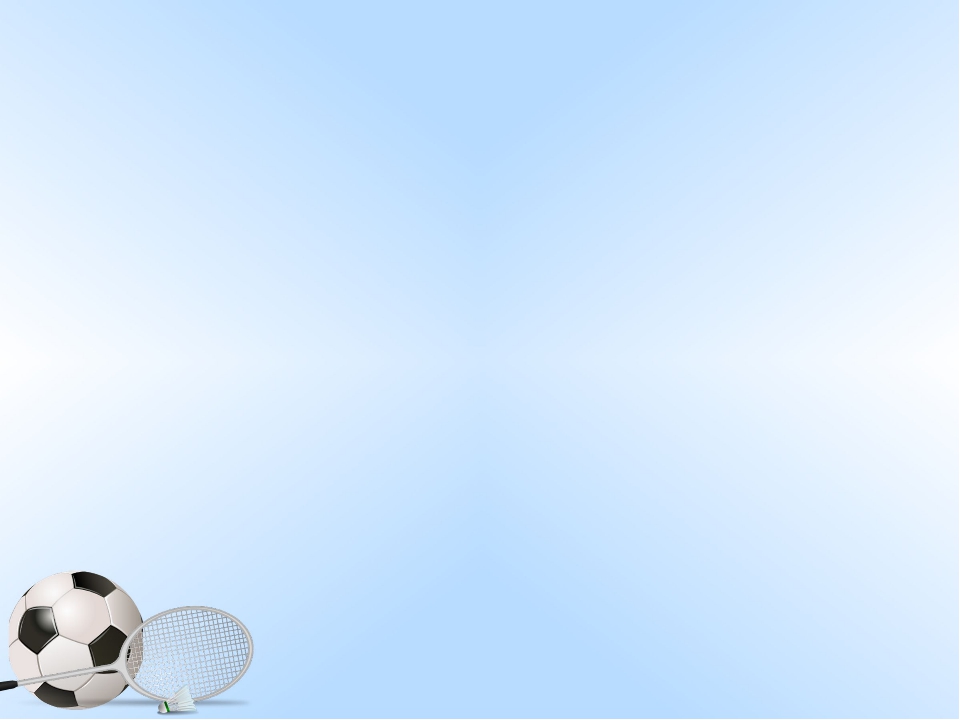 Упражнения на метание
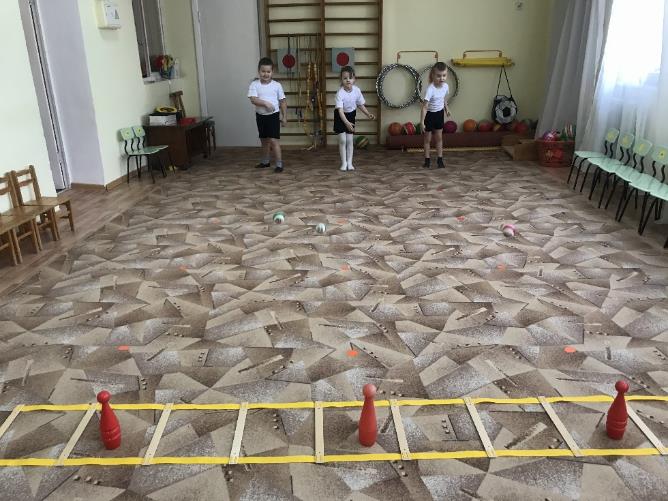 Попади в цель
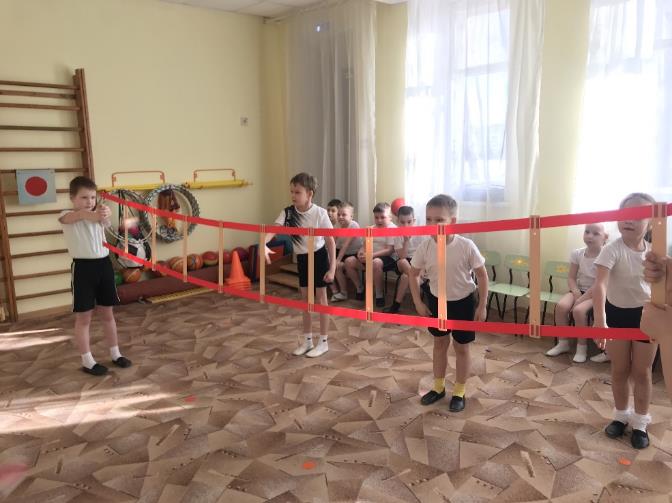 Сбей кеглю
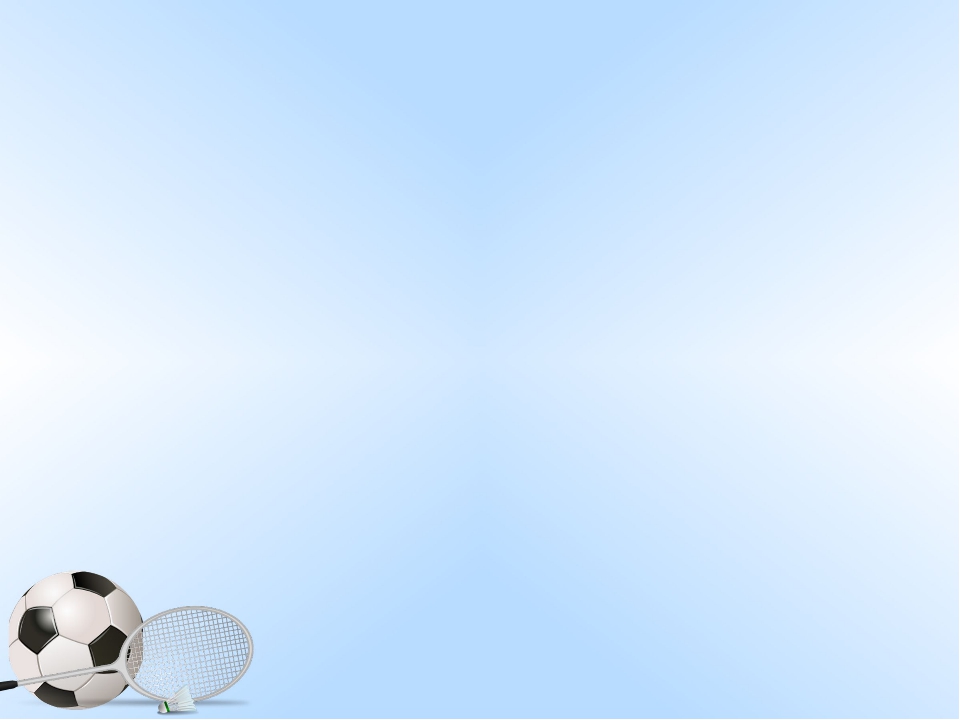 Игровое упражнение «Быстро поставь»
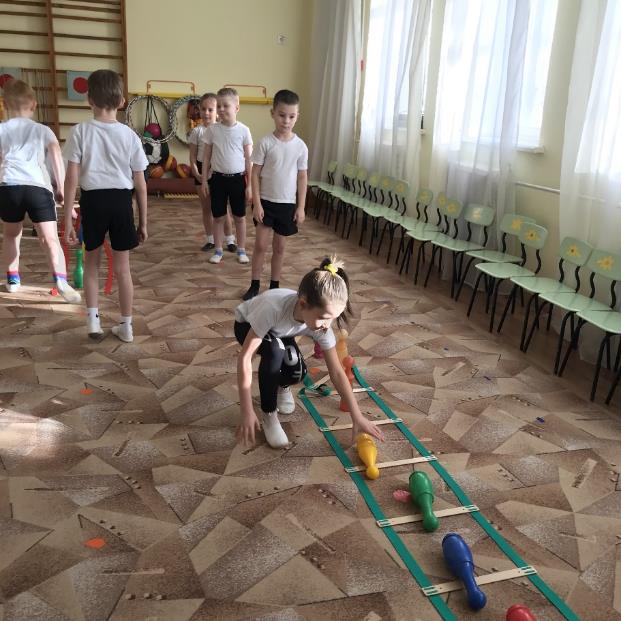 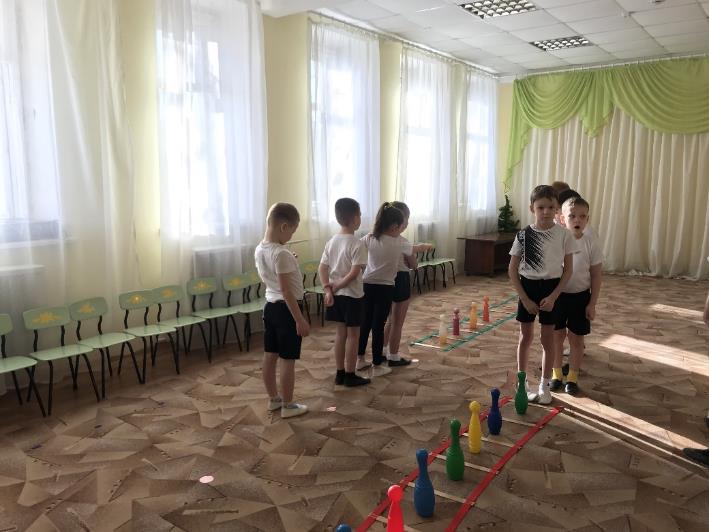 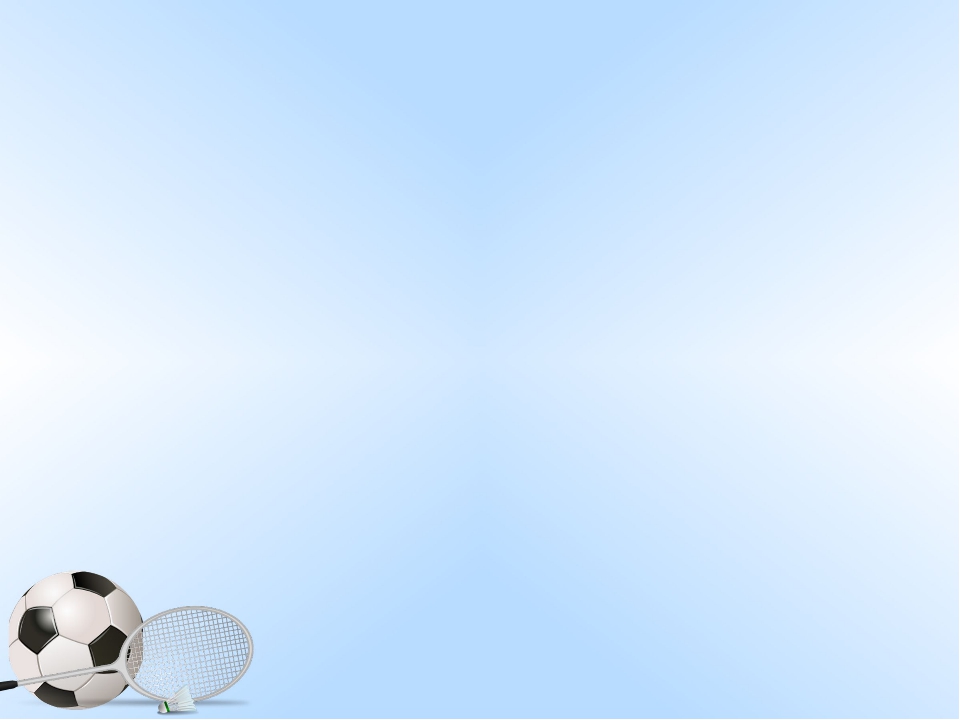 Подвижная игра «Займи пустое место»
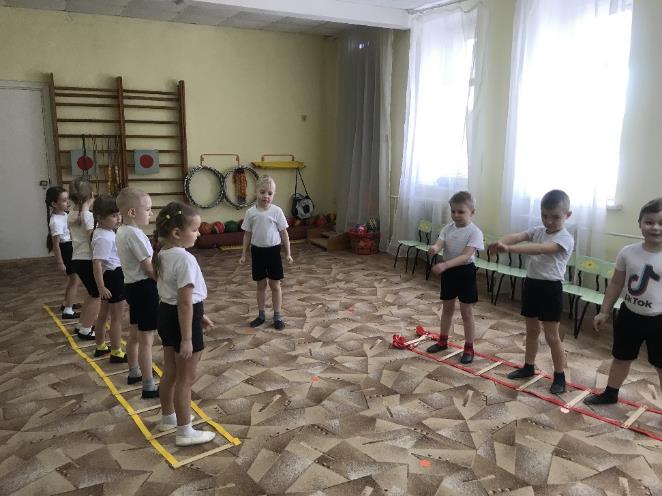 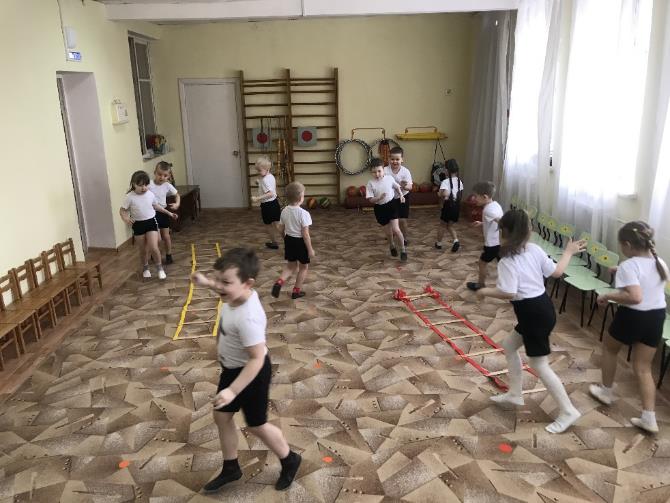 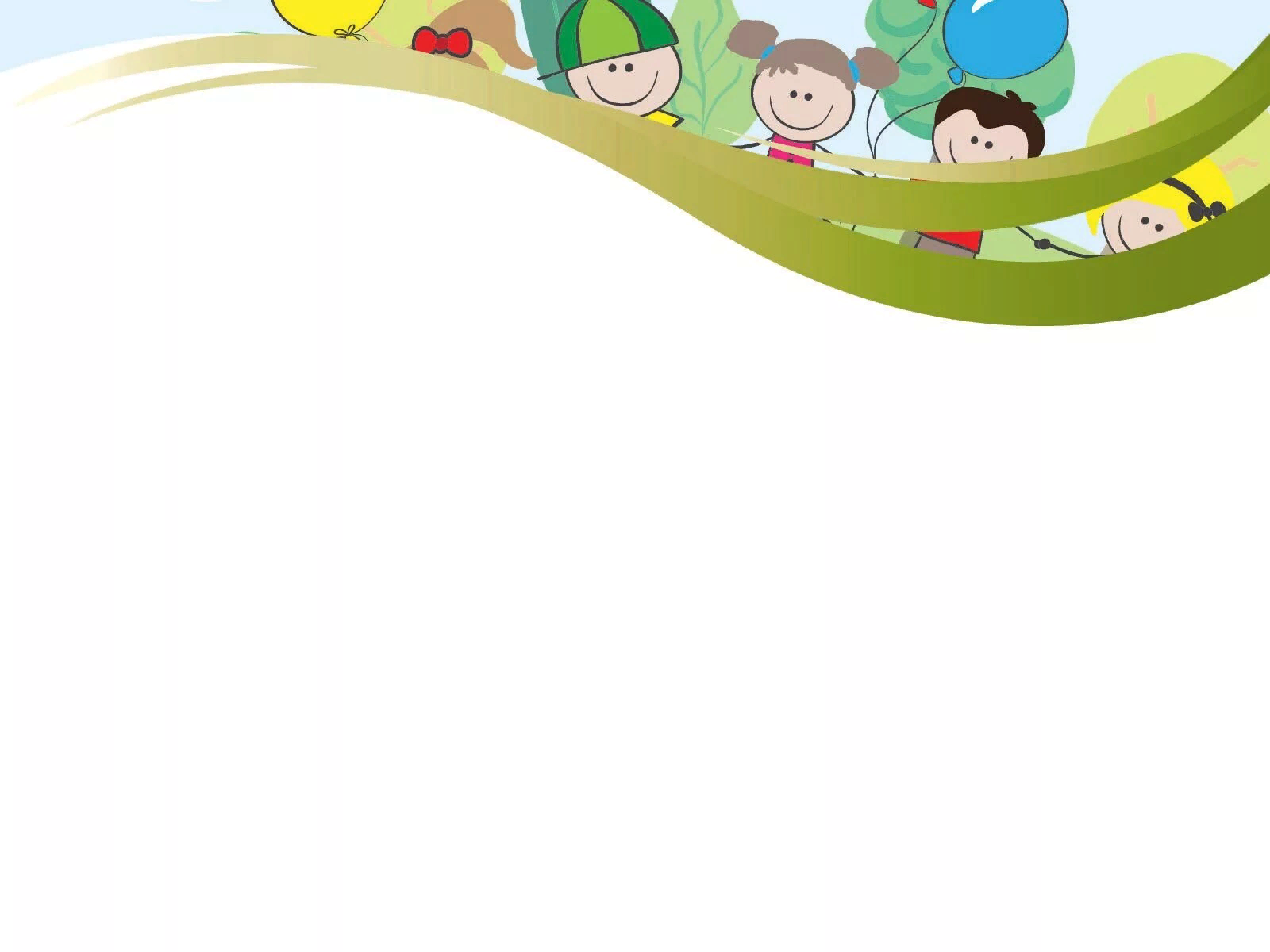 Использование координационной  в коррекционной работе
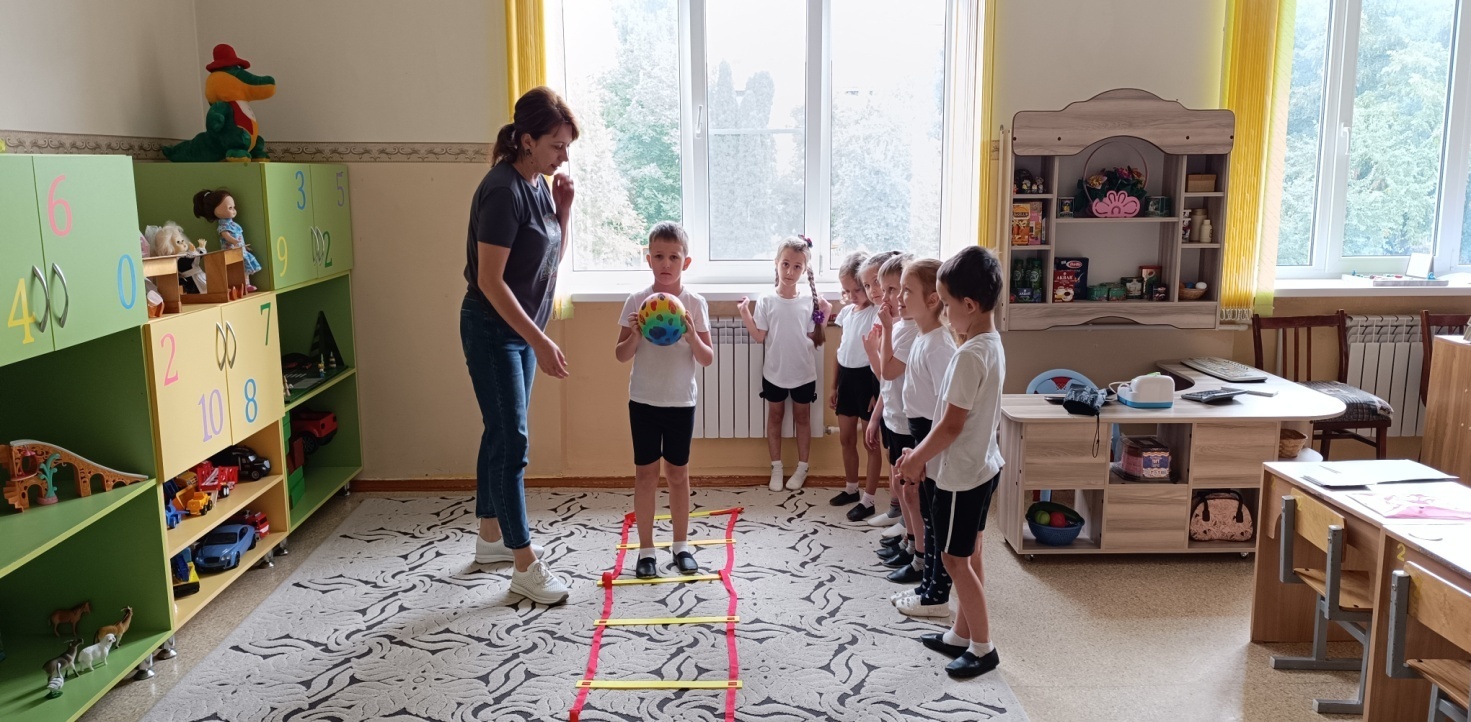 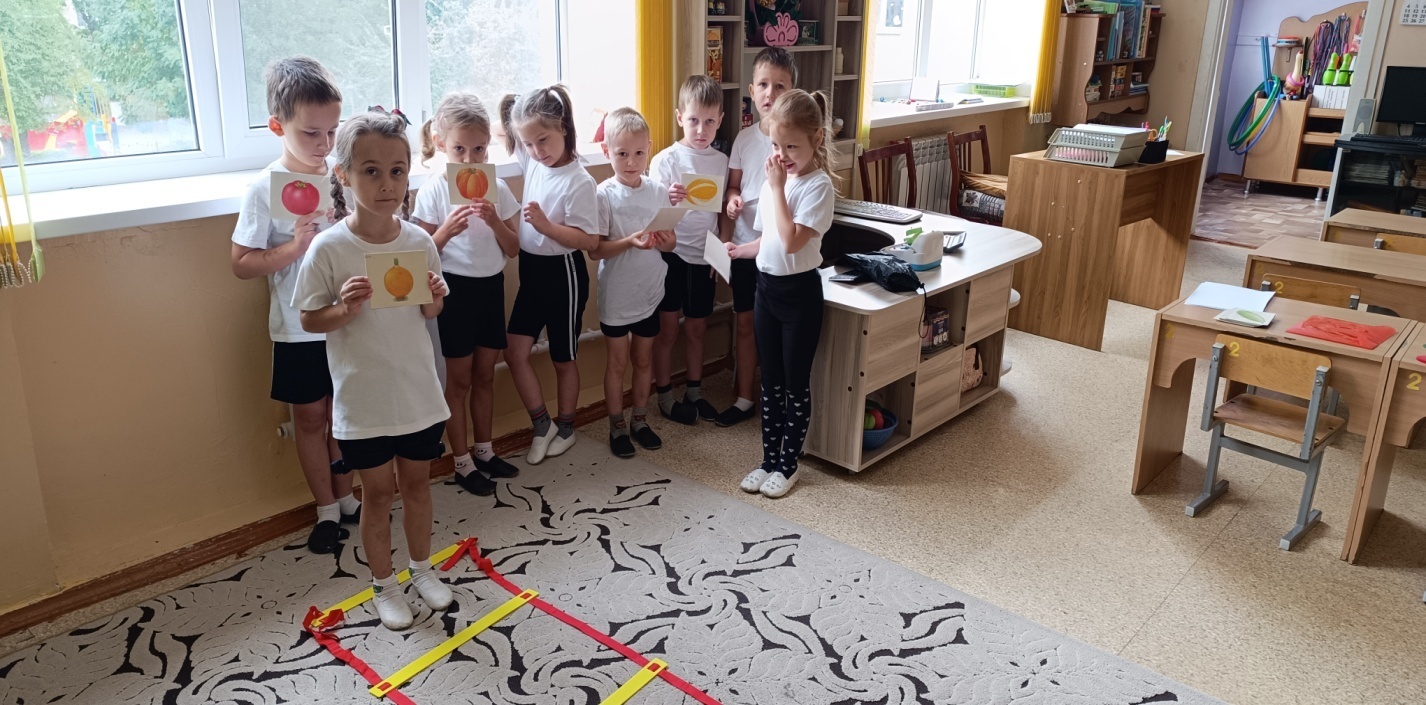 Встречу слово на дороге разобью его на слоги
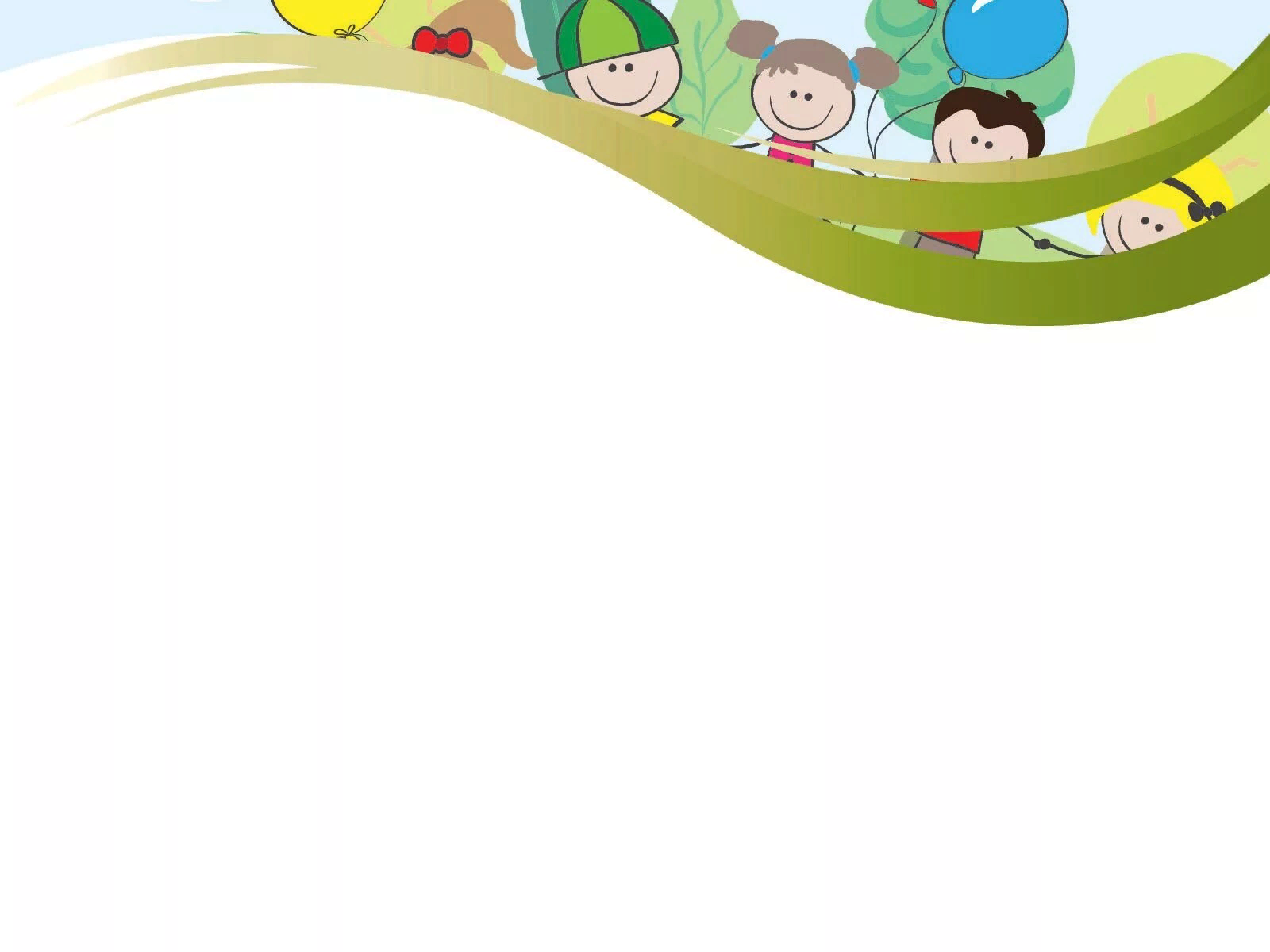 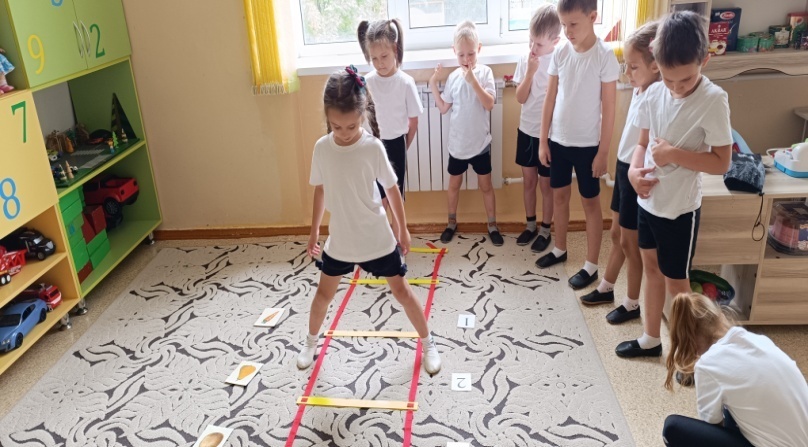 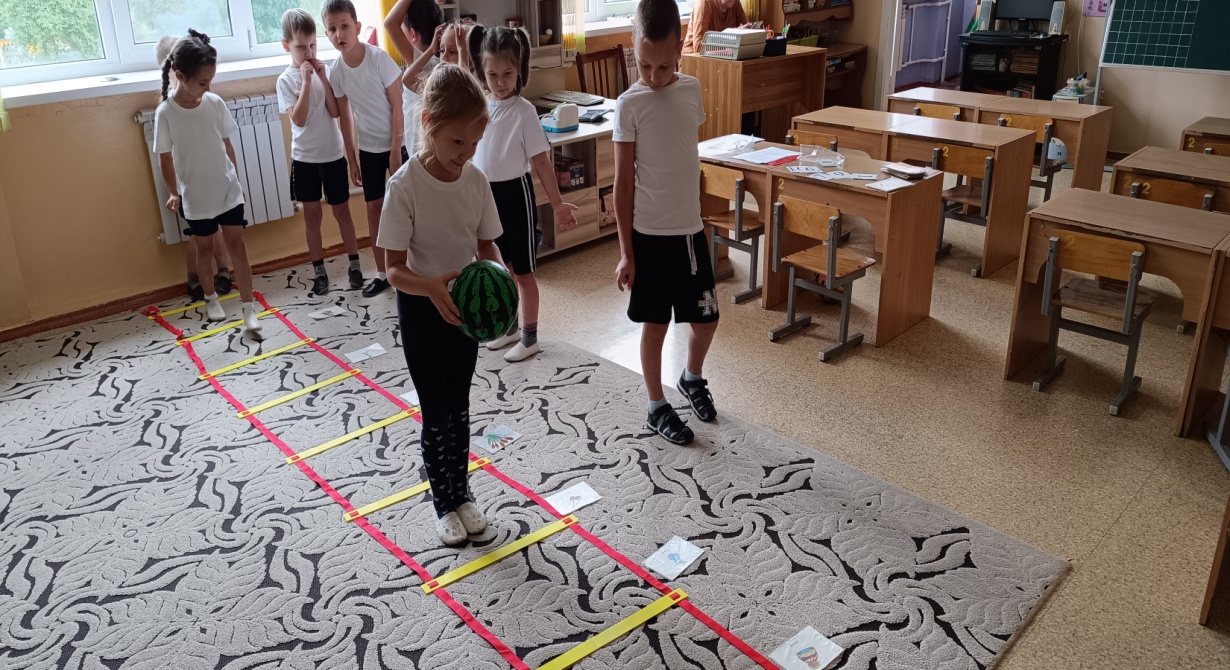 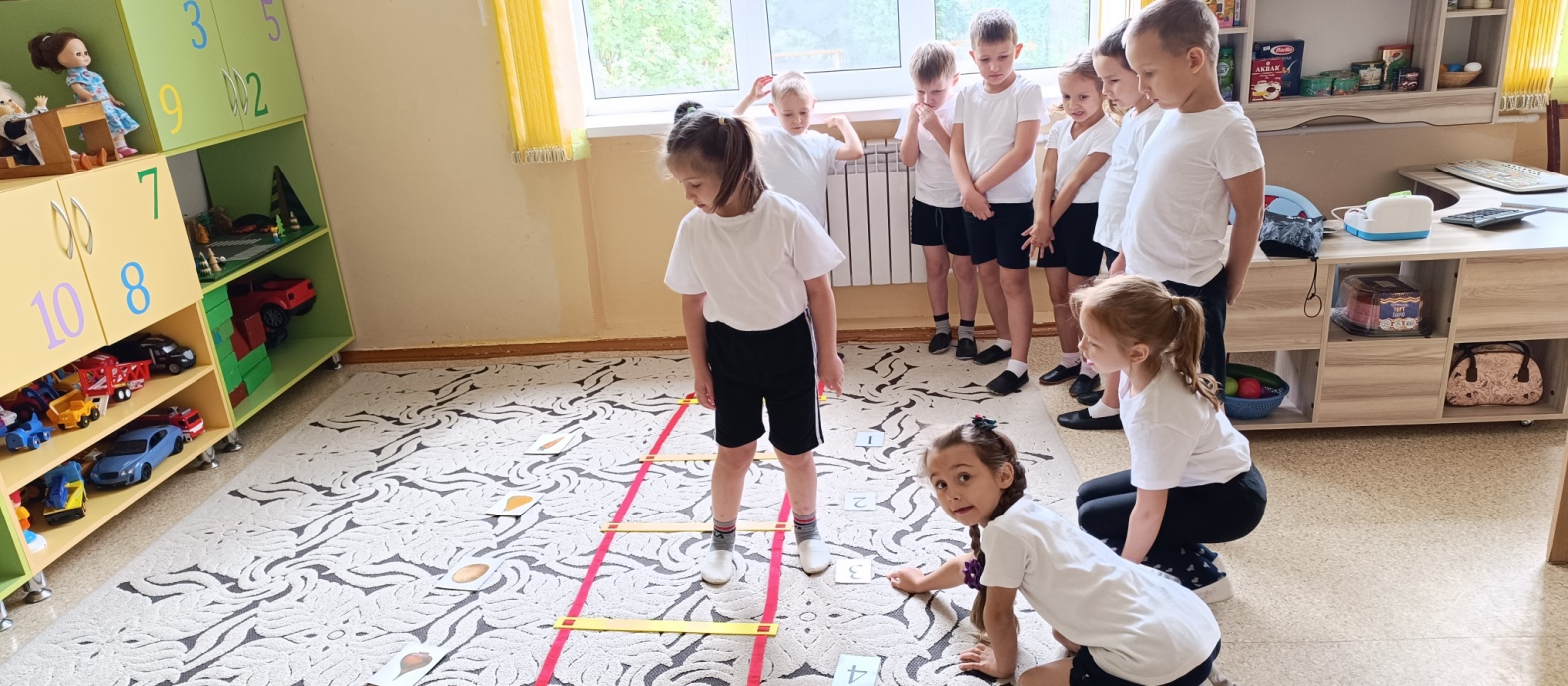 Назови слова со звуком Ш
Назови и посчитай
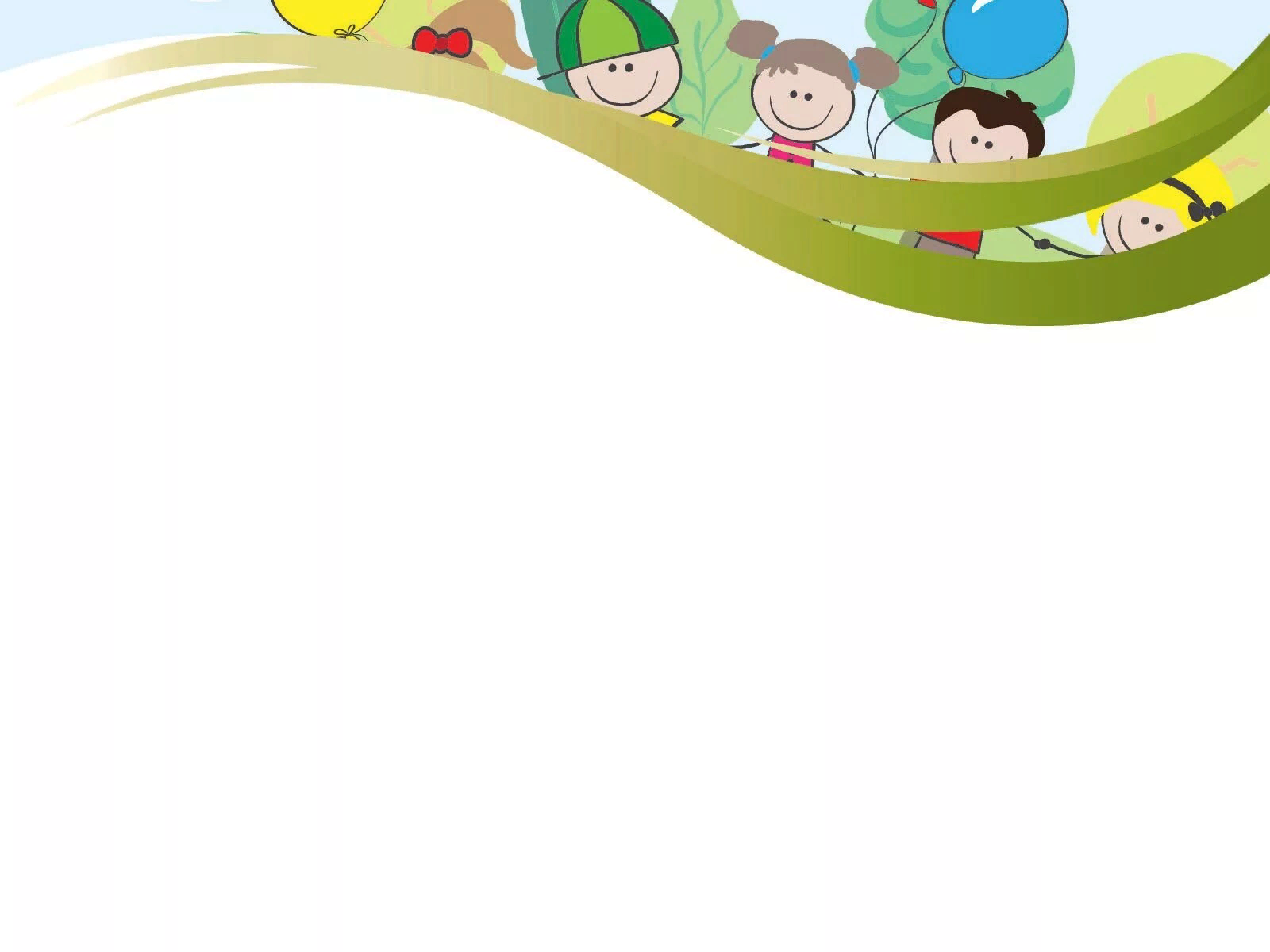 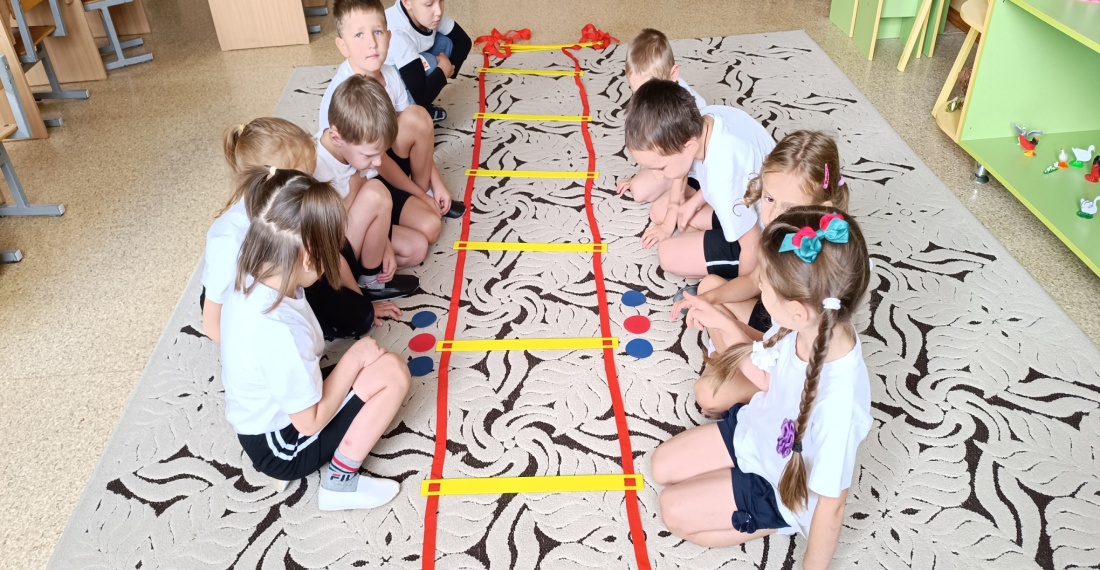 Кто самый внимательный?
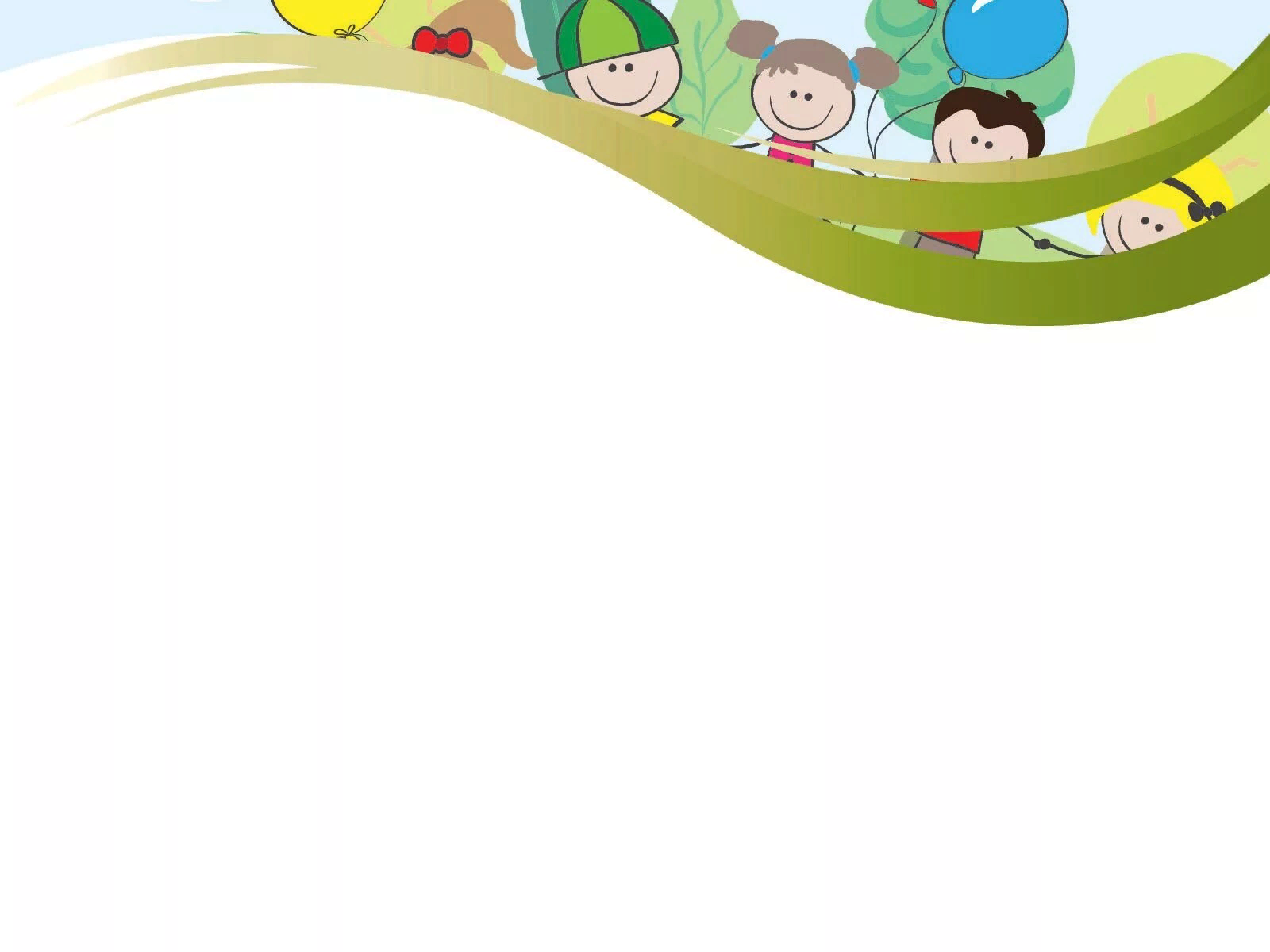 Вывод
Использование координационной лестницы является эффективным средством для развития двигательных качеств,  таких, как координация, быстрота, прыгучесть, которые необходимы для детей дошкольного возраста. Ежедневные занятия на лестнице, правильно подобранные упражнения и их дозировка, позволит воспитанникам  улучшить координацию движений, а также повысить скорость движения в подвижных играх и ориентировку в пространстве. Совмещая речь с движениями, у ребёнка лучше закрепляется речевой материал и автоматизируются поставленные звуки.
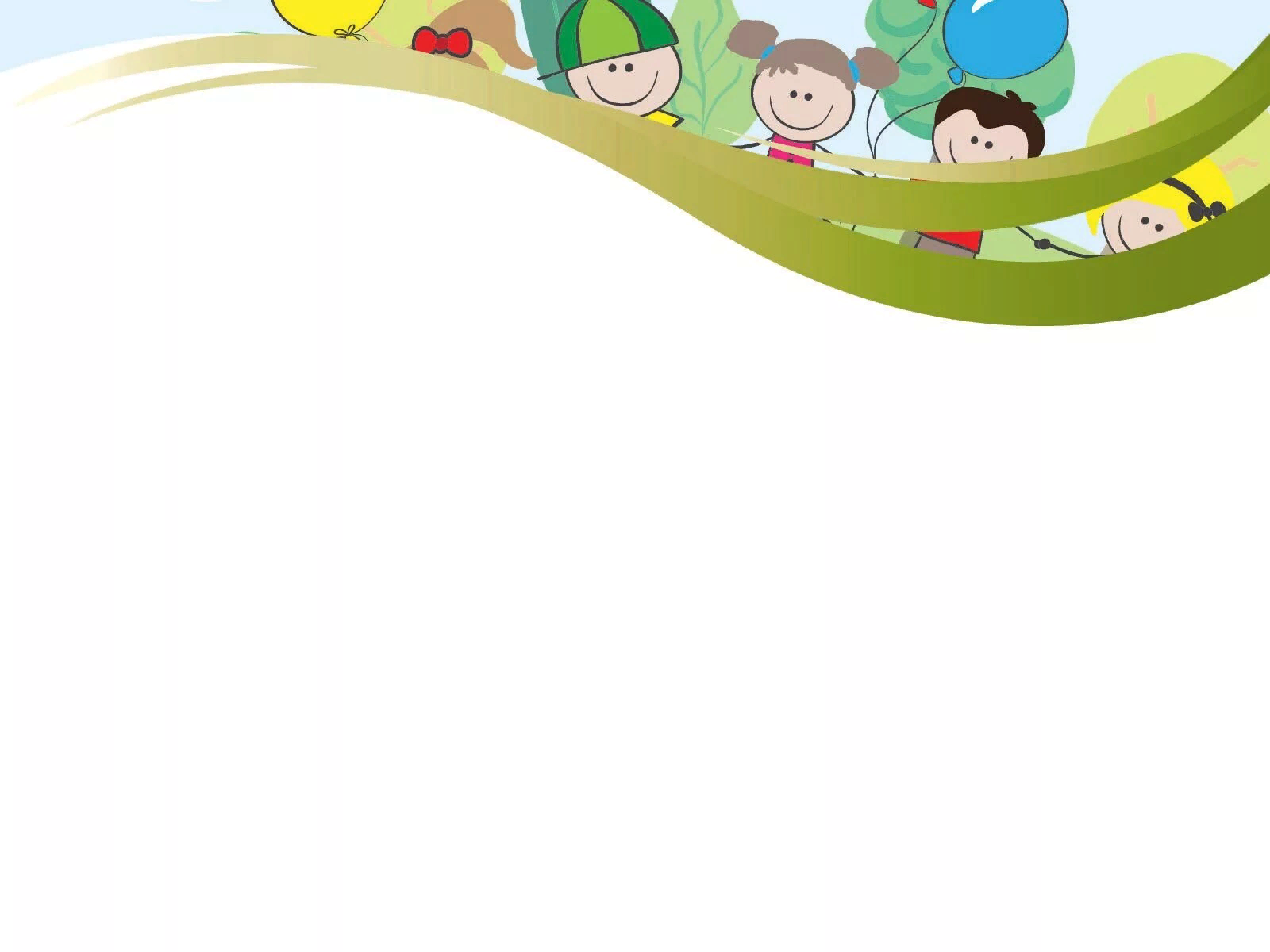 Спасибо за внимание